Zoom
by User
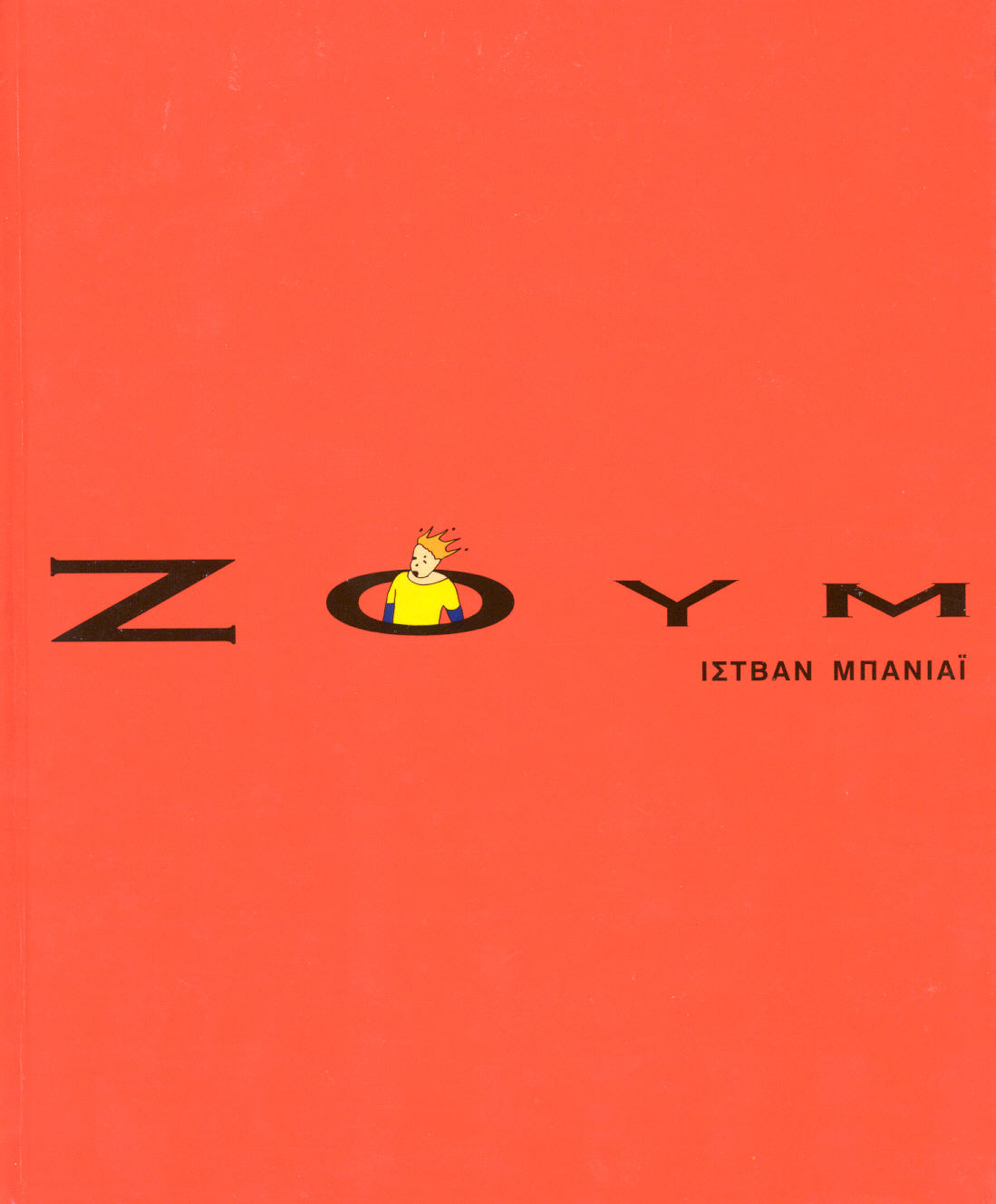 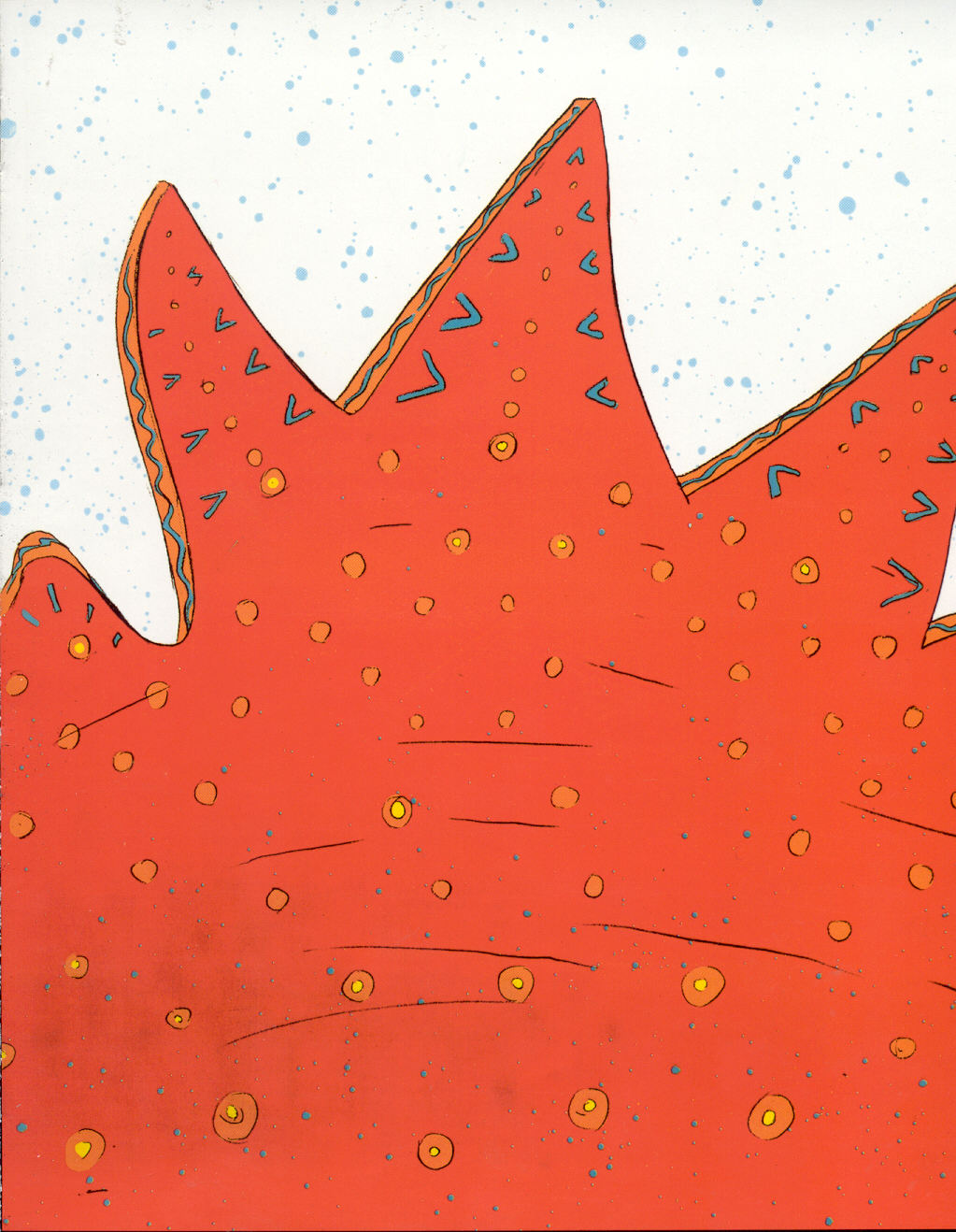 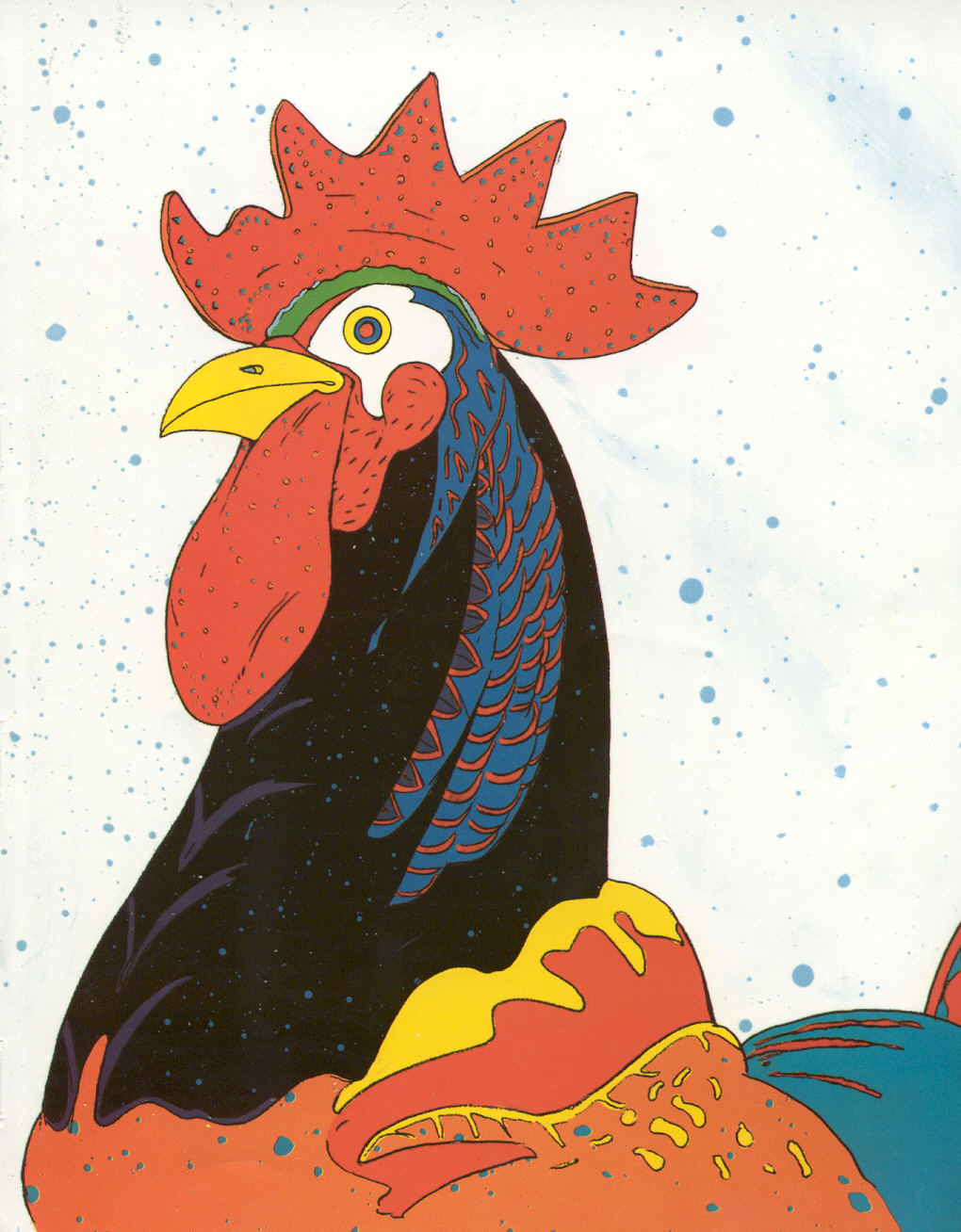 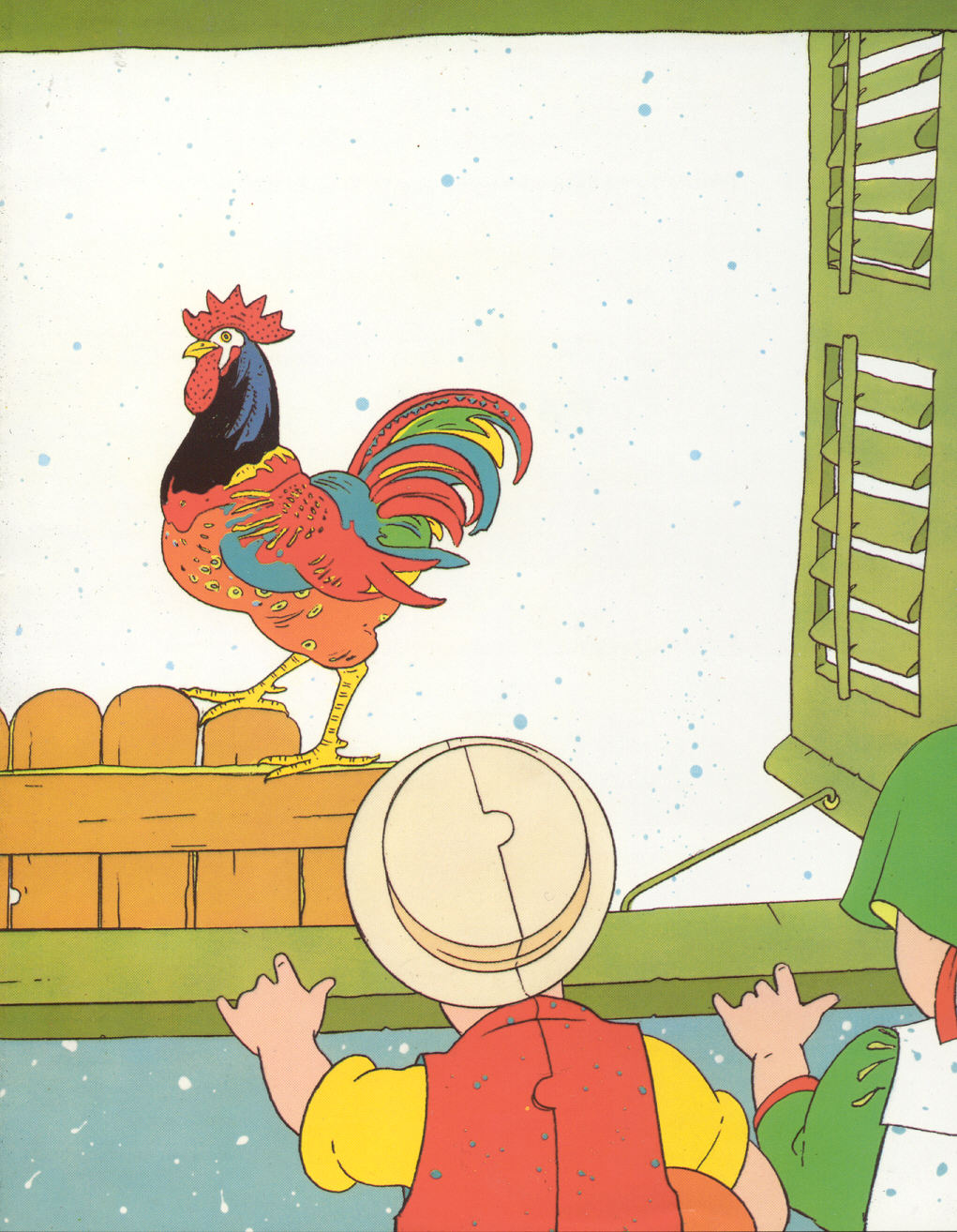 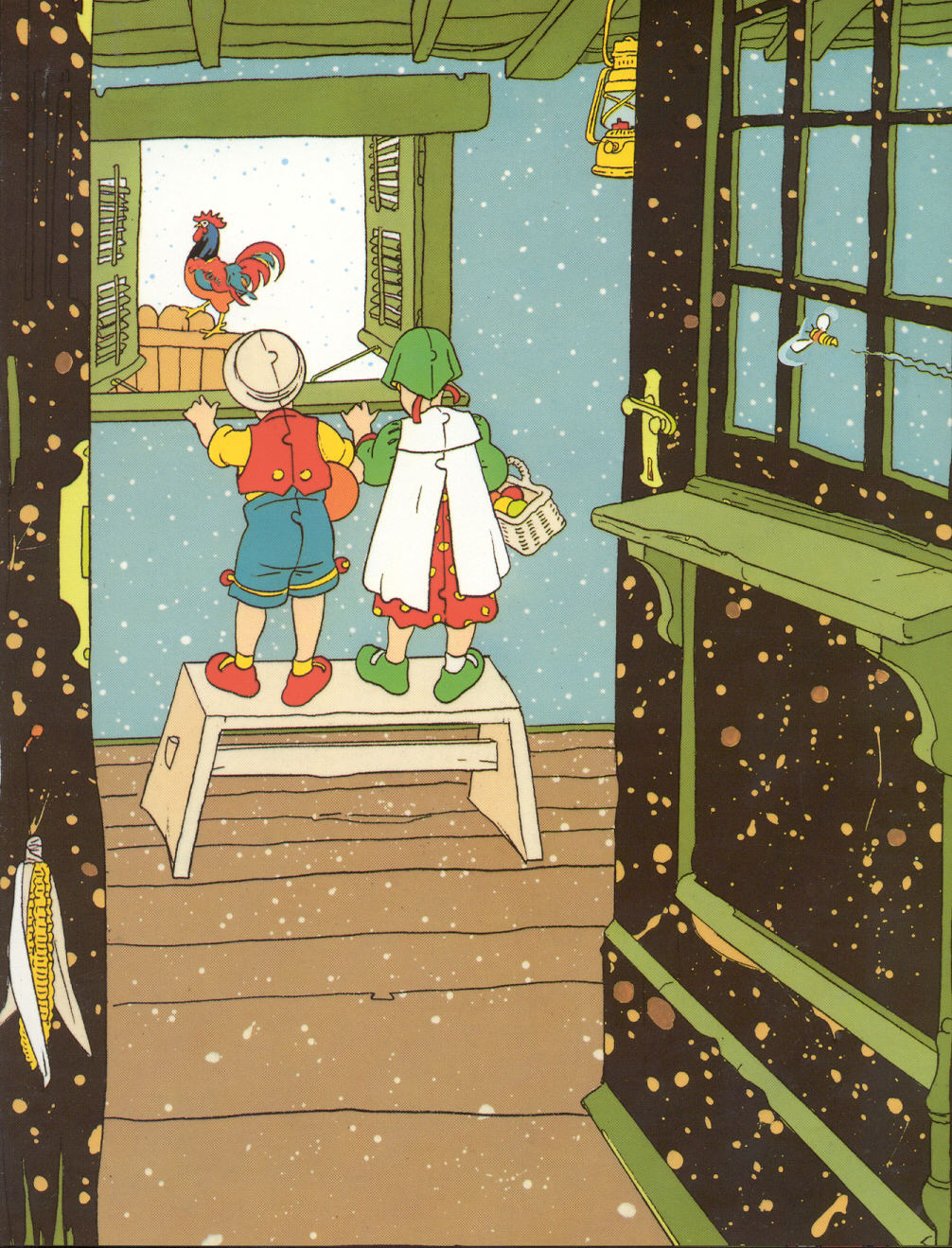 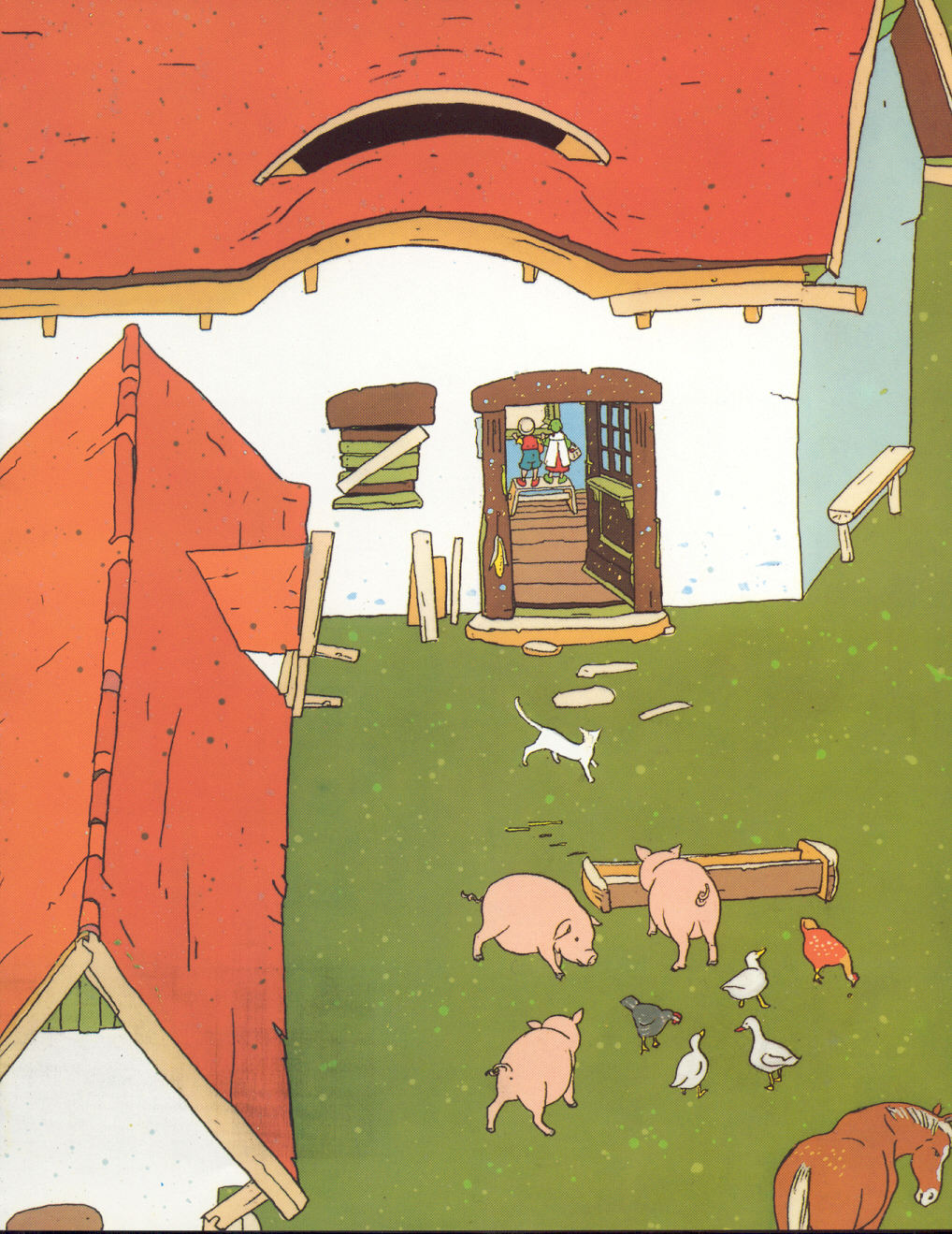 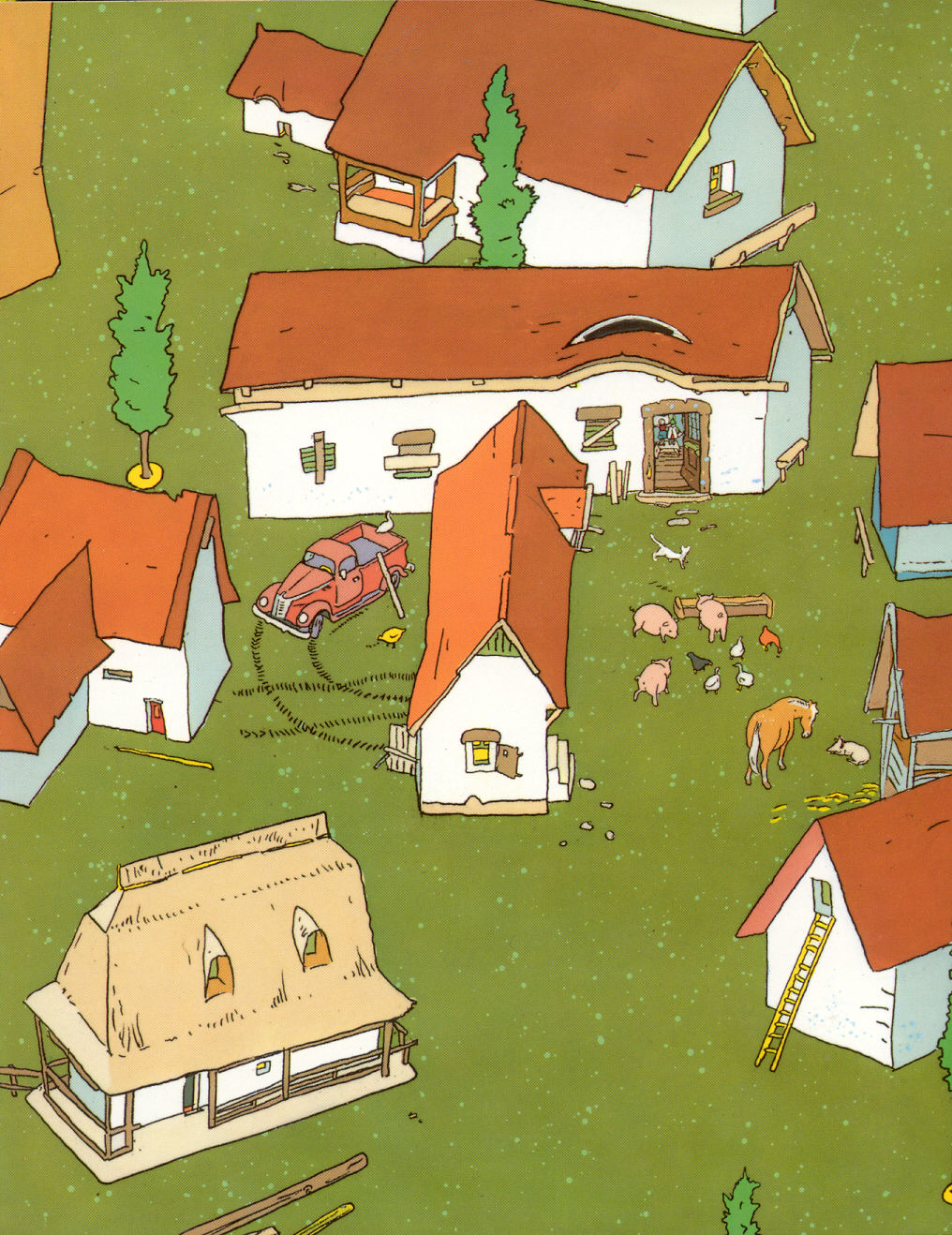 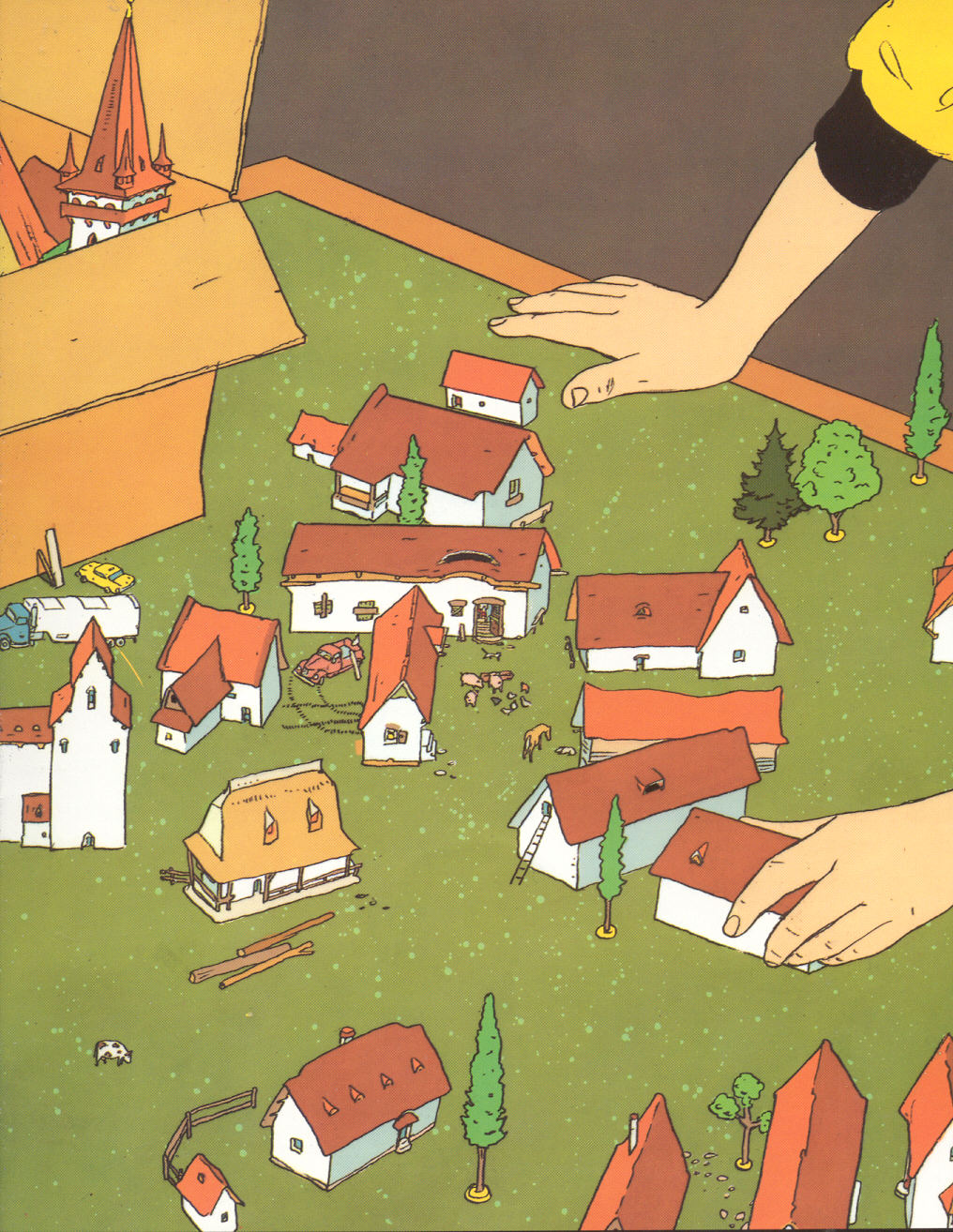 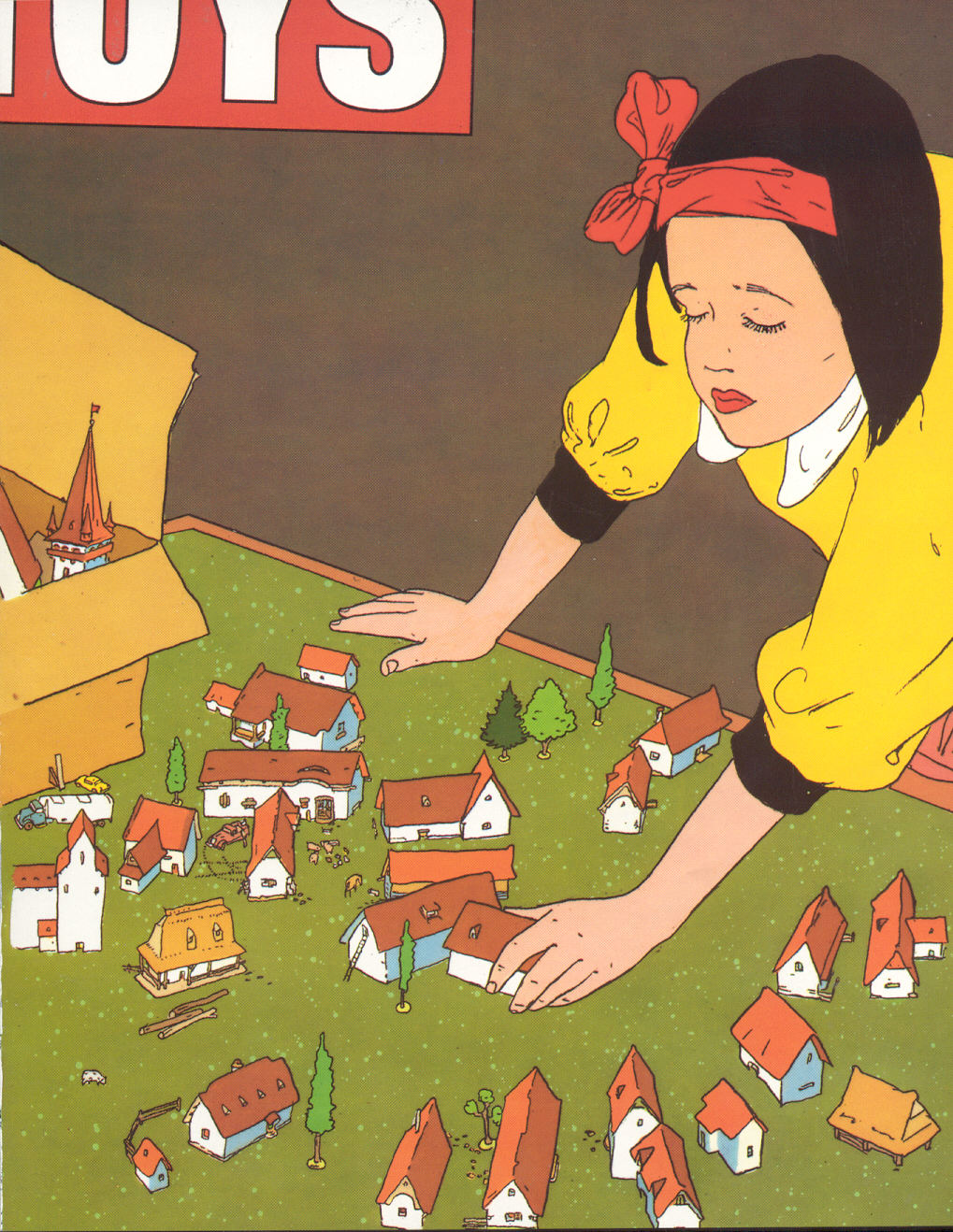 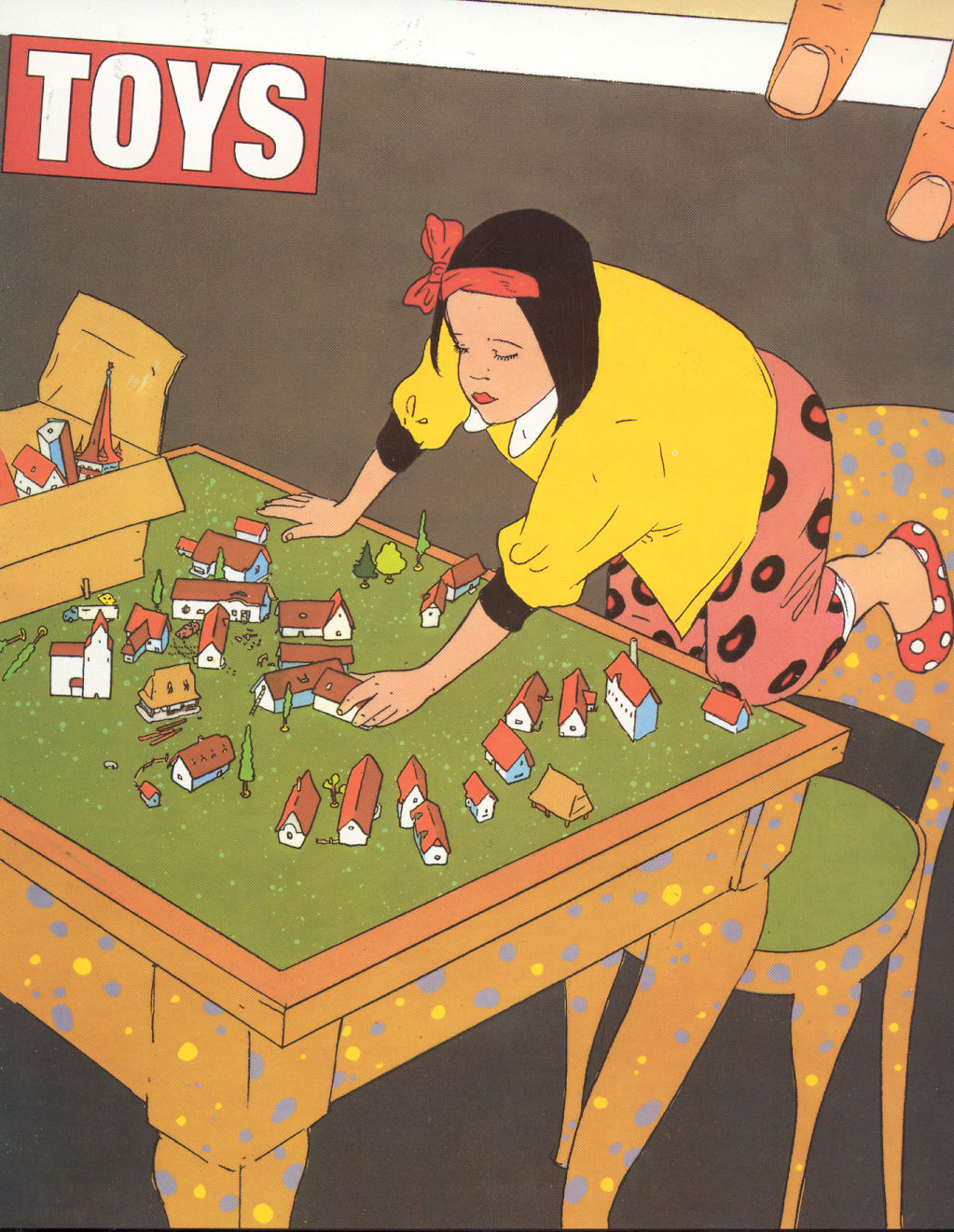 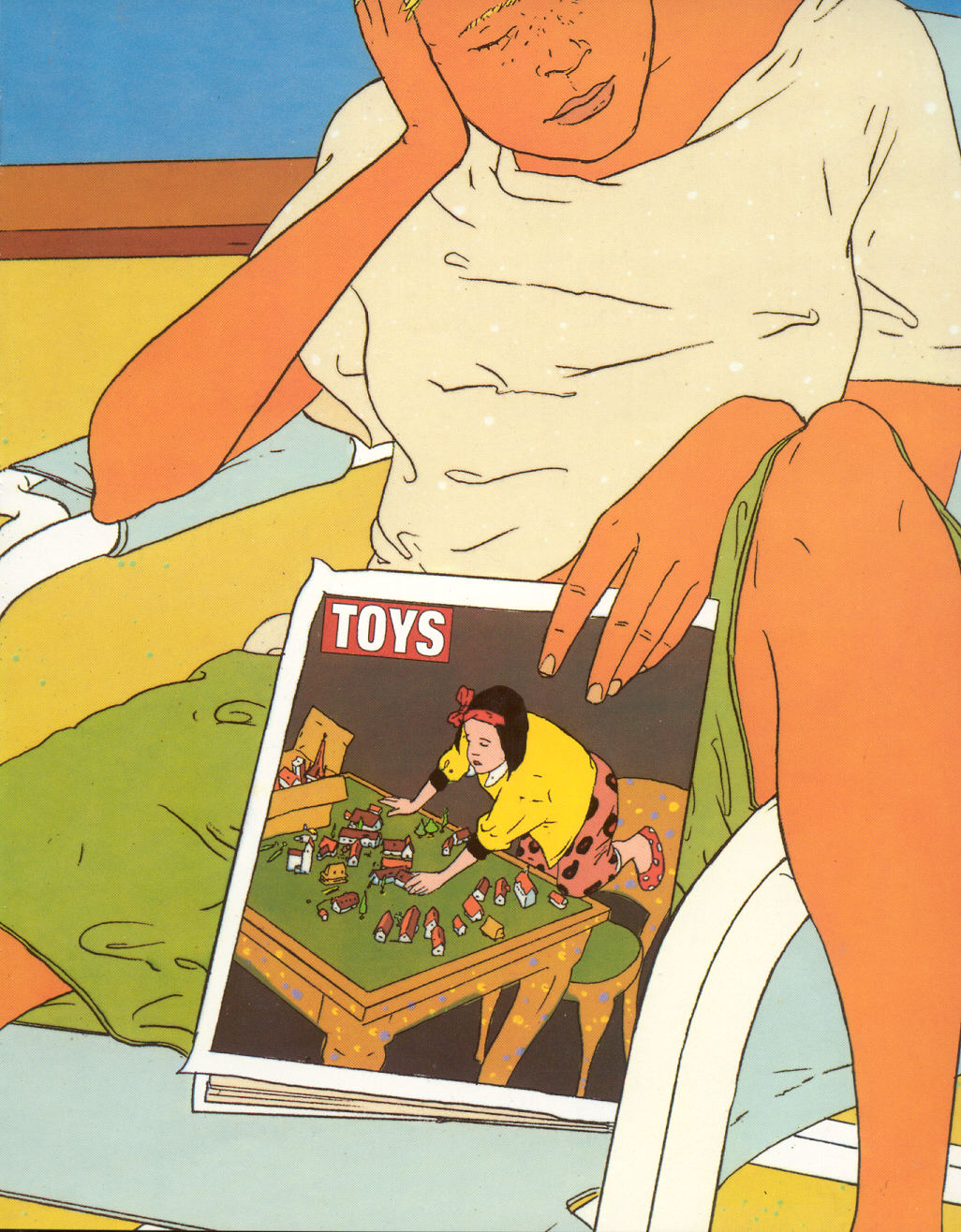 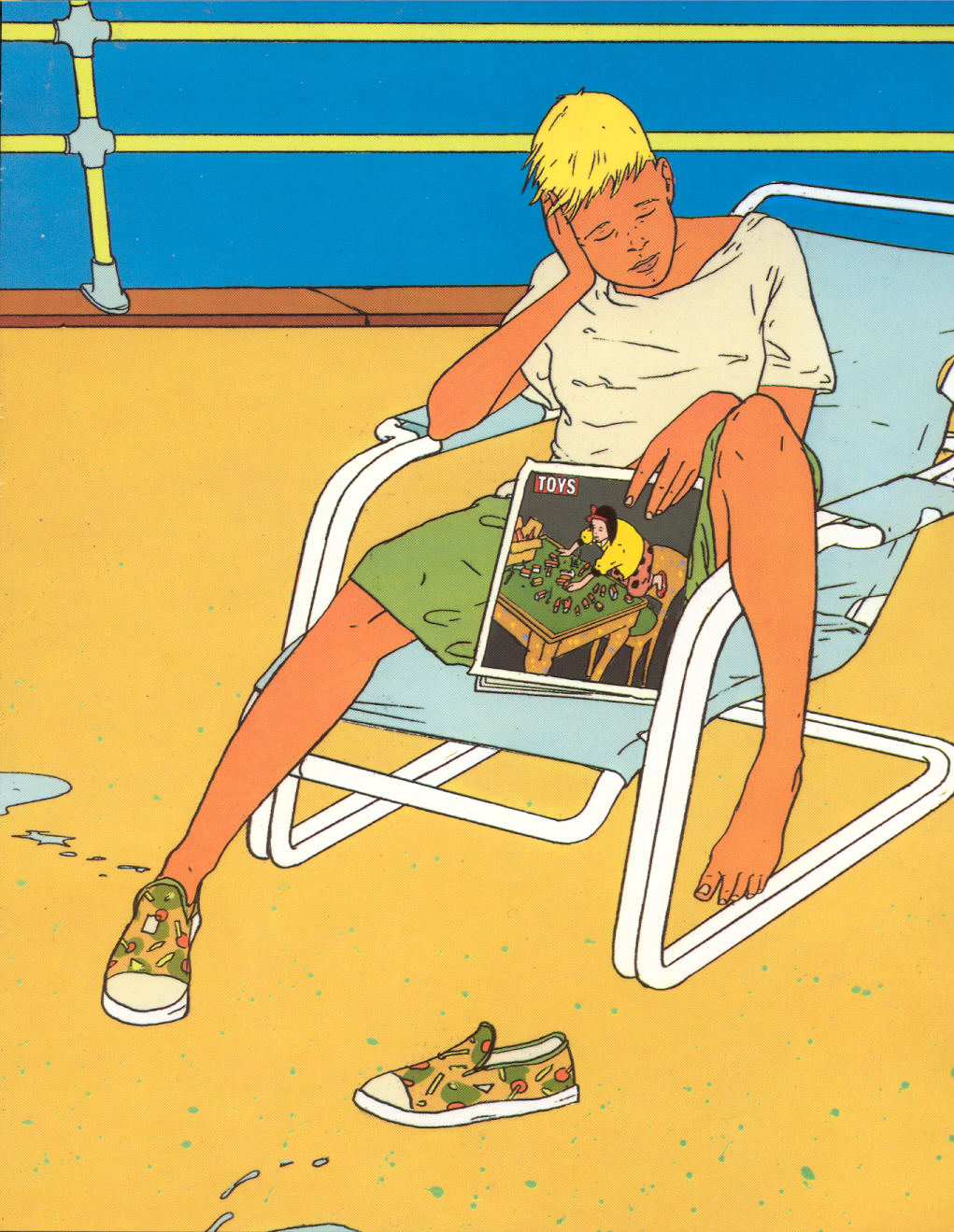 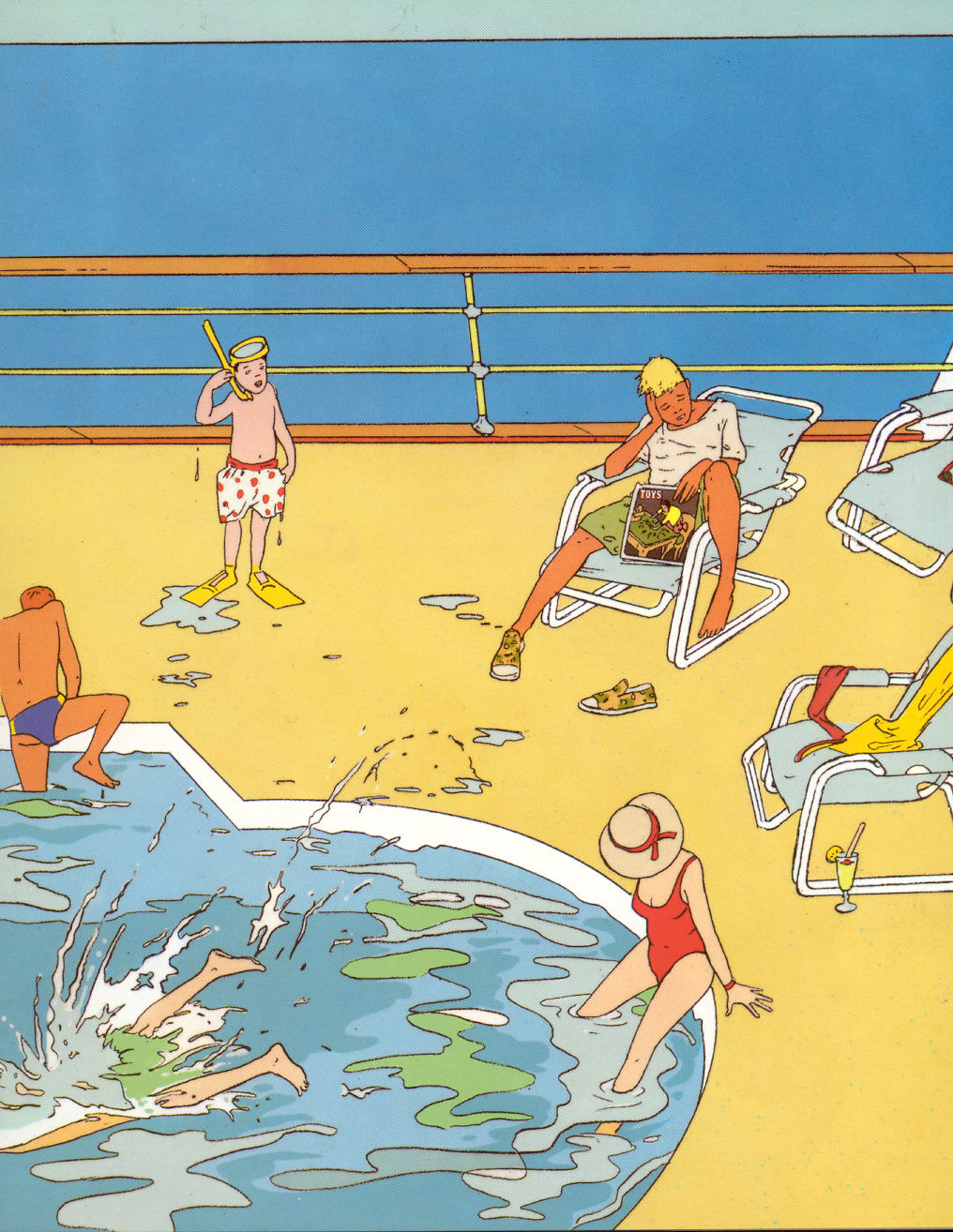 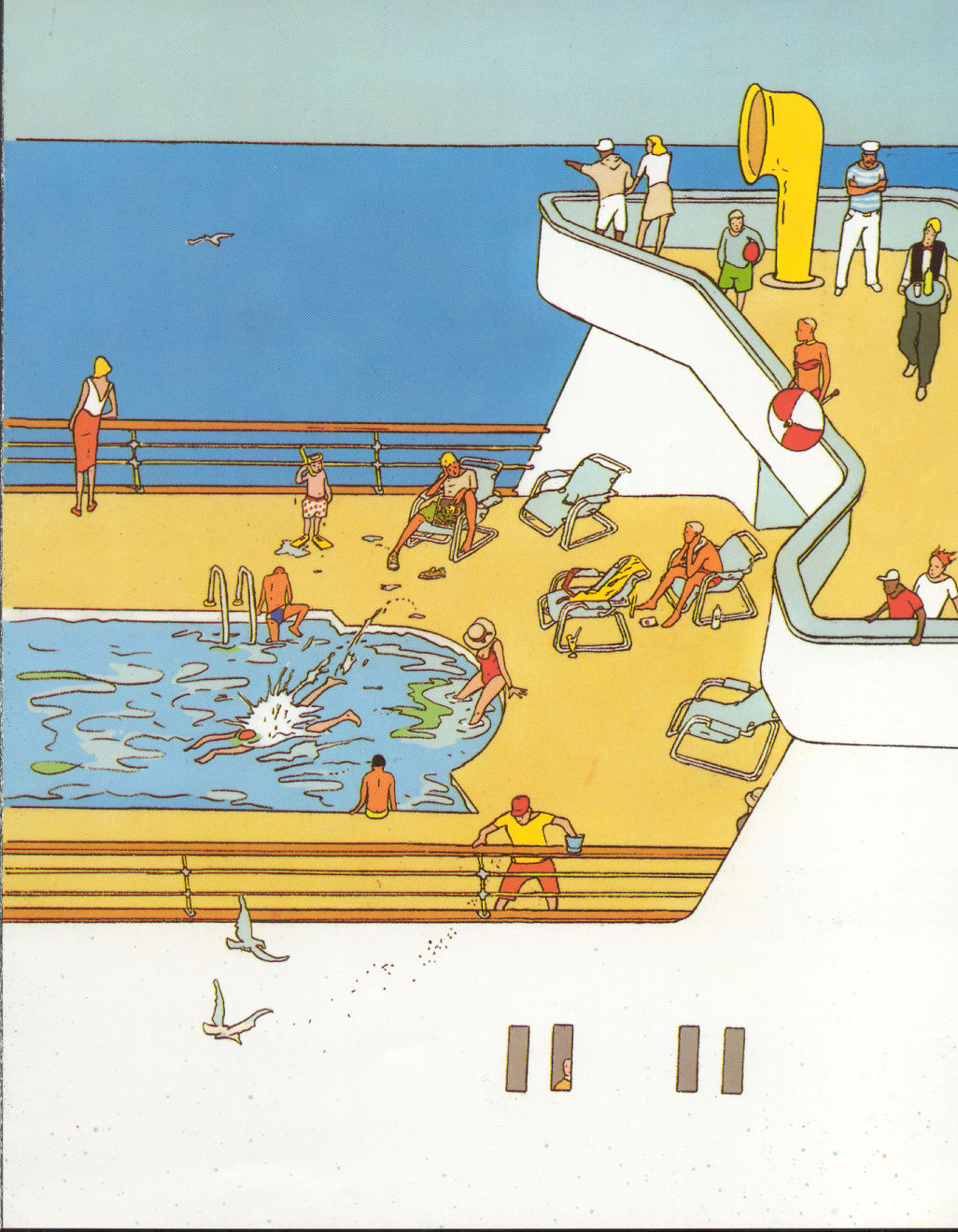 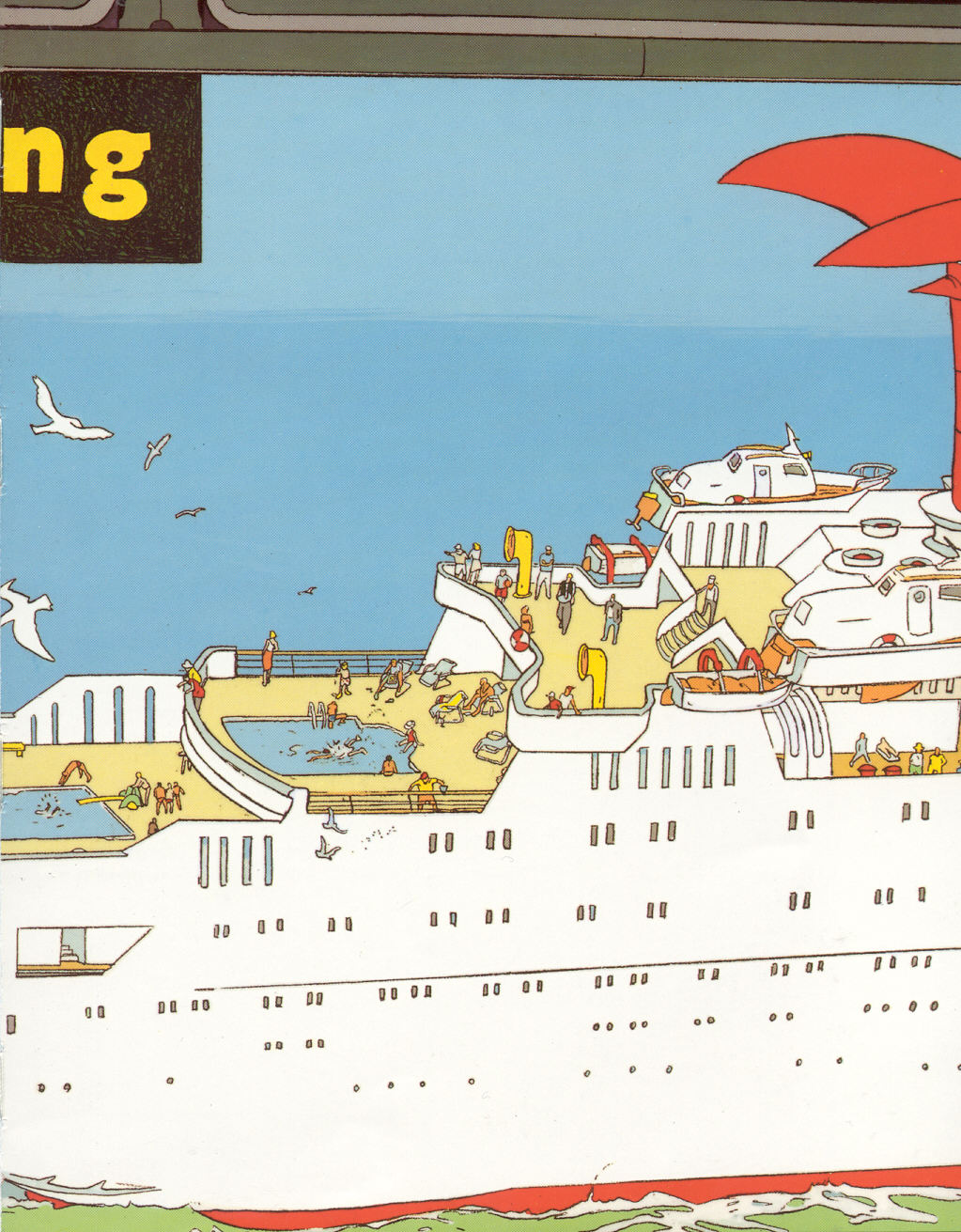 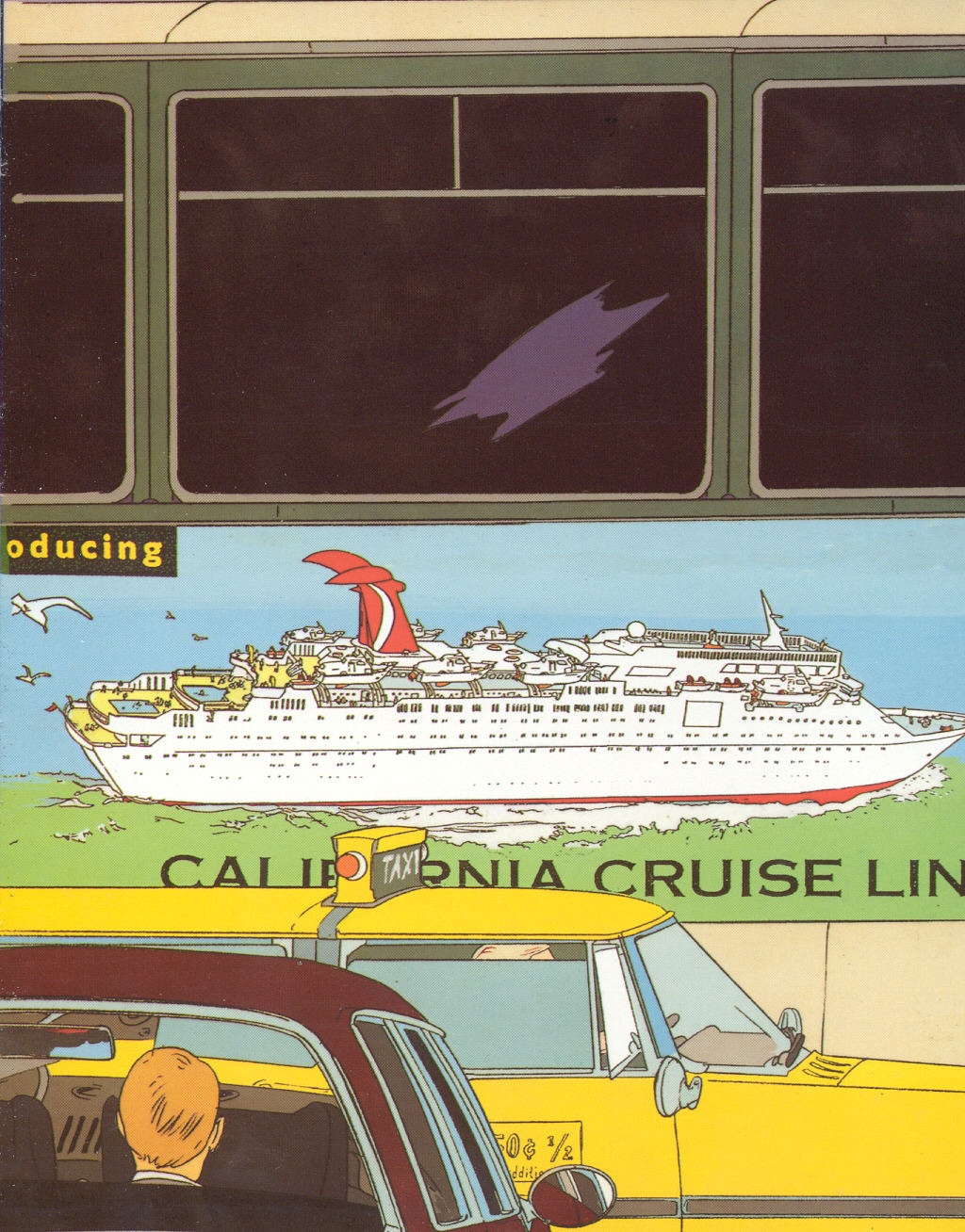 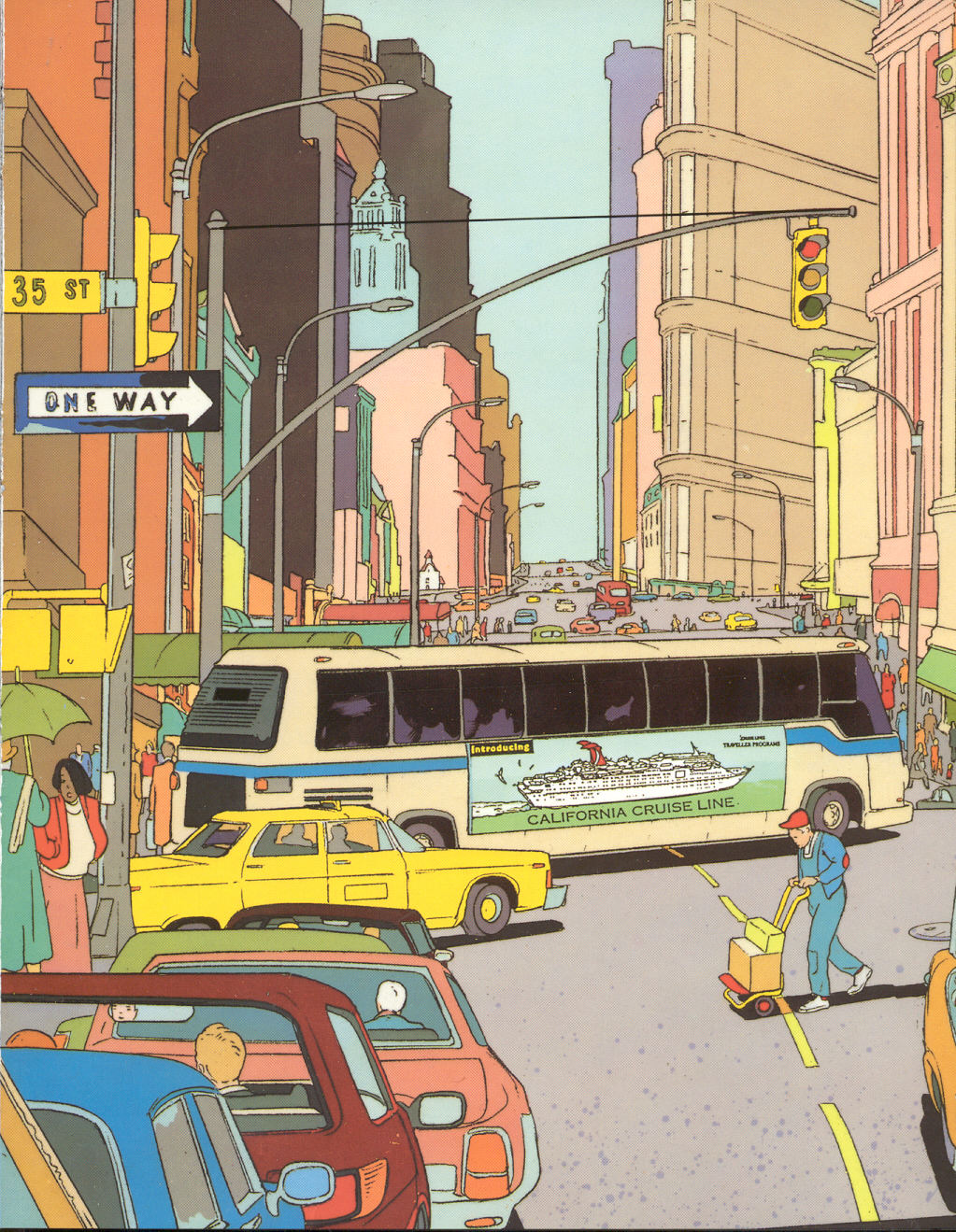 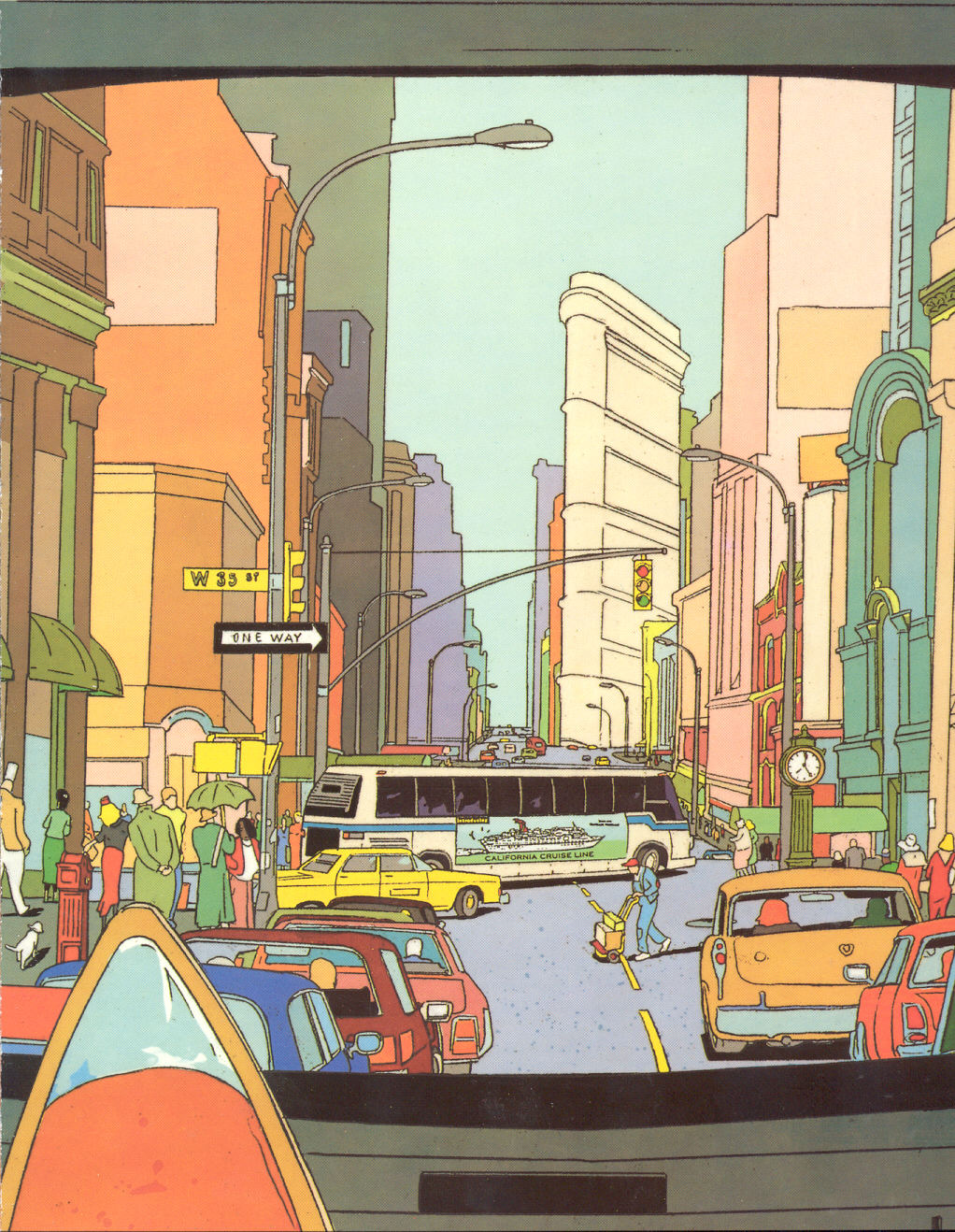 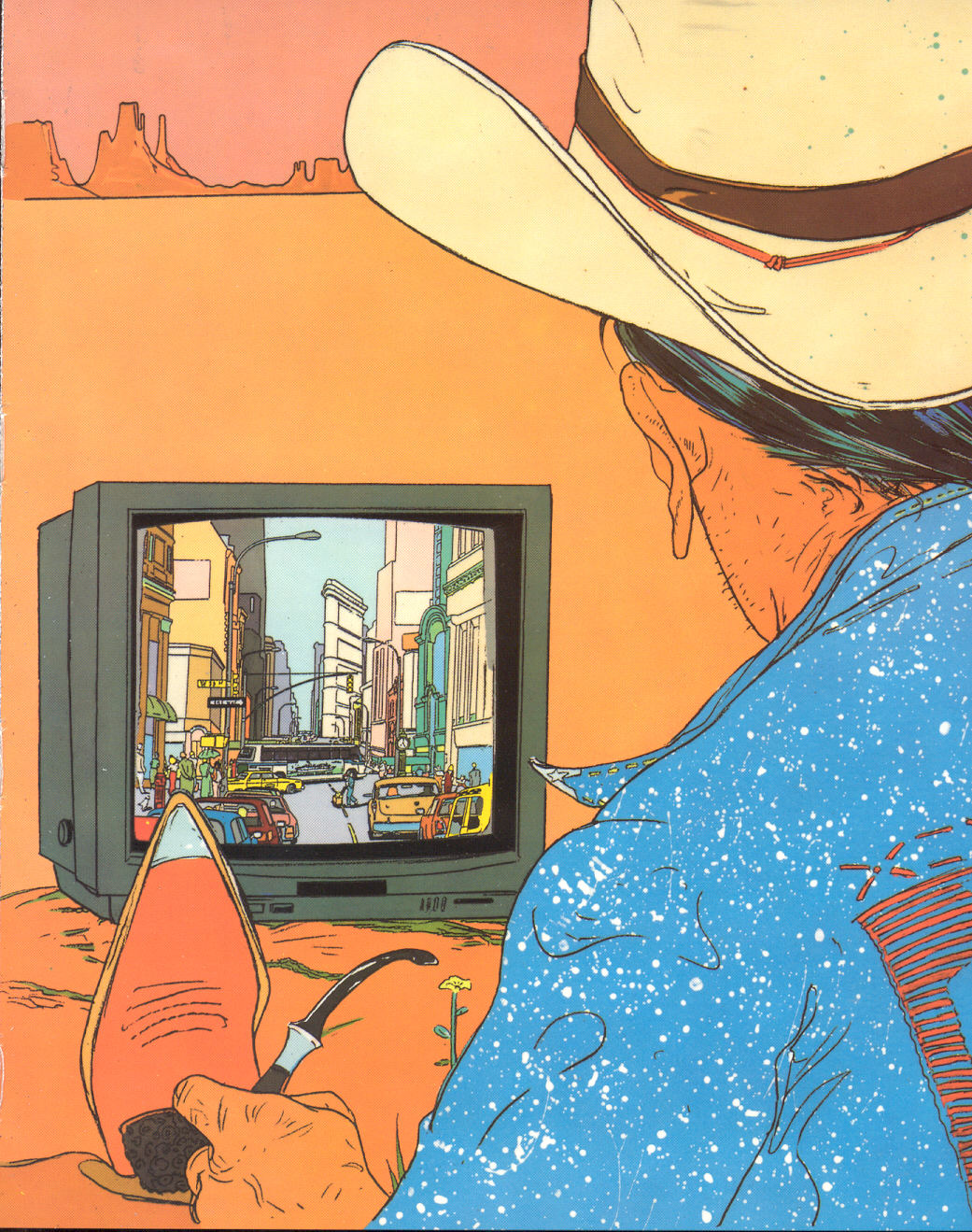 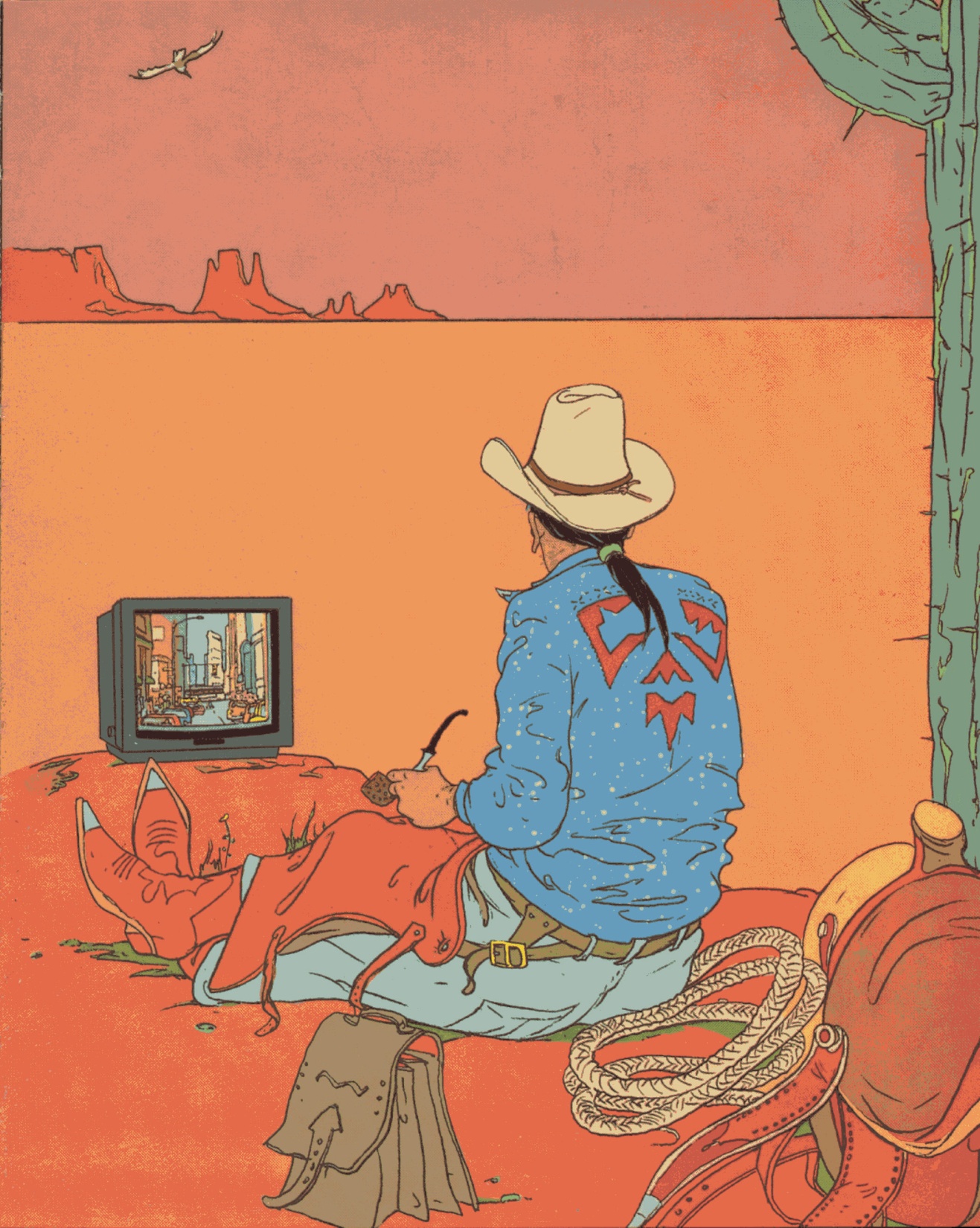 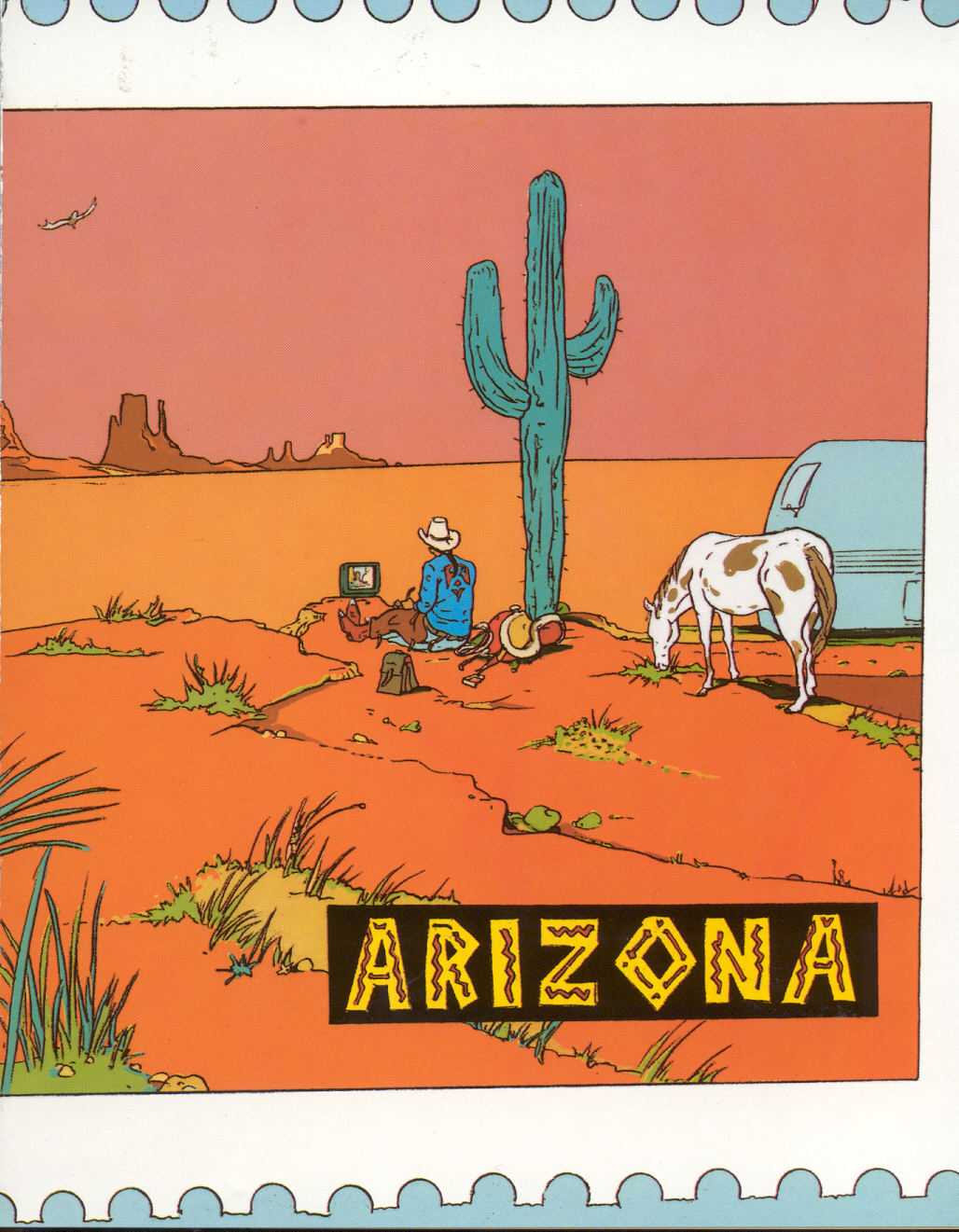 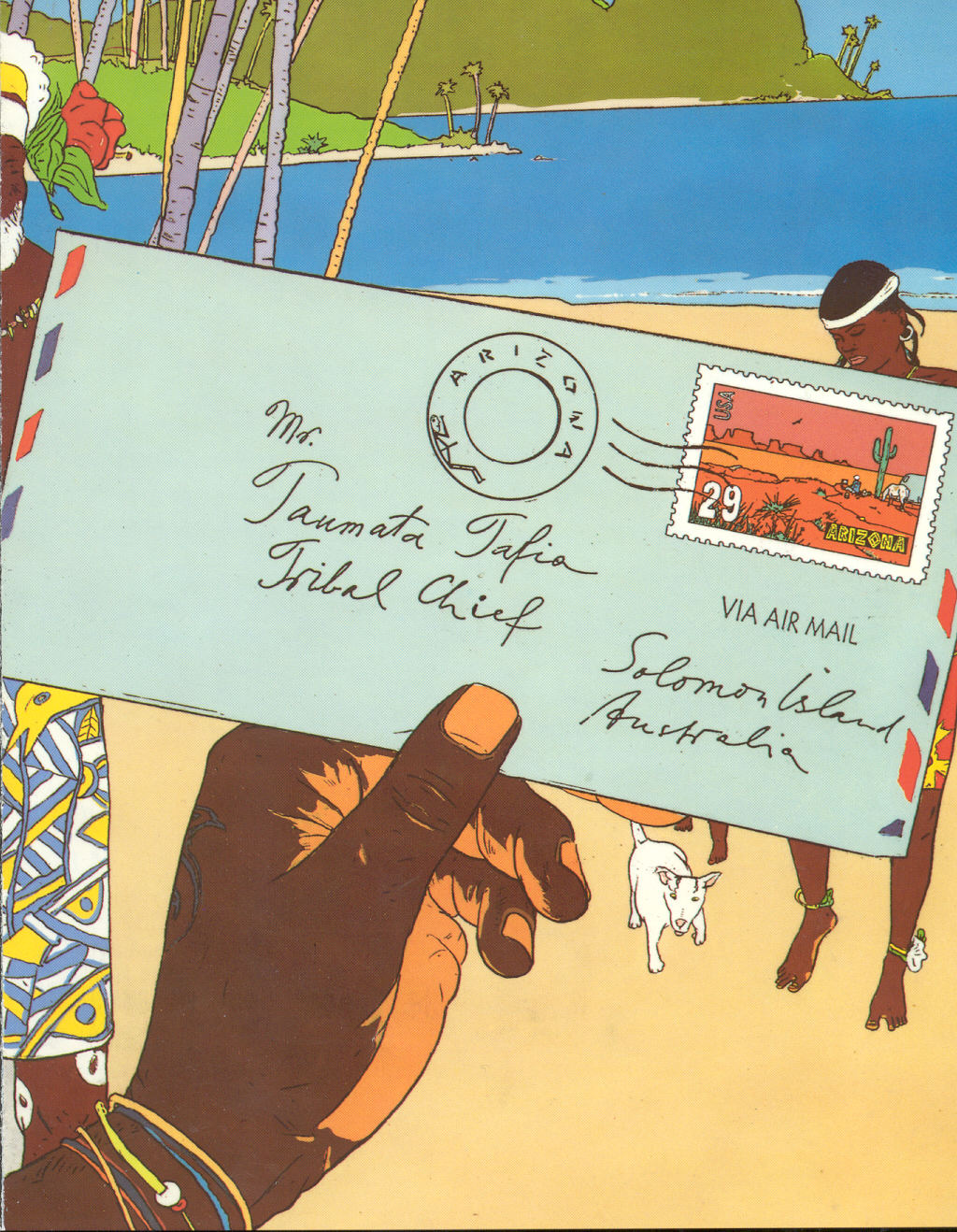 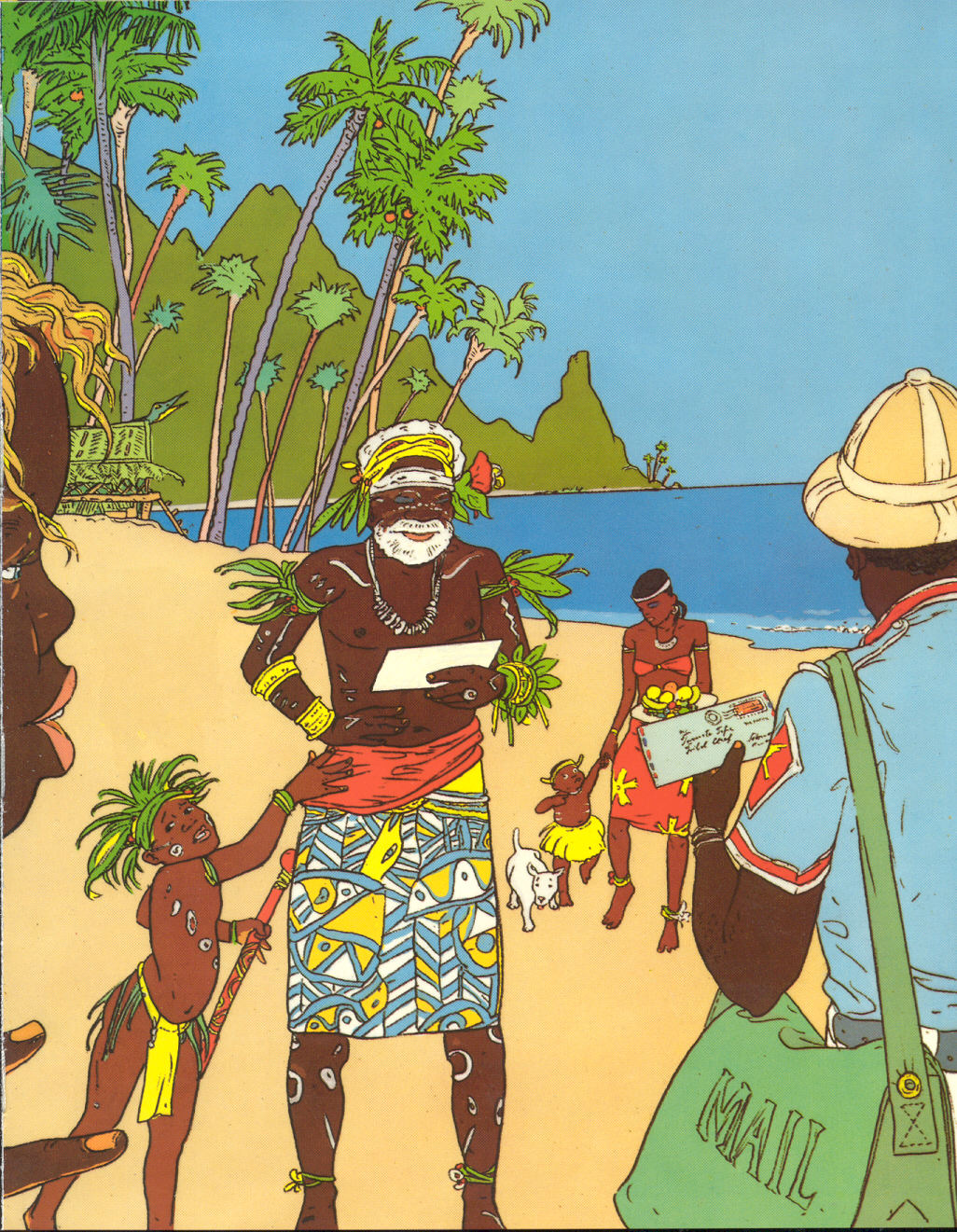 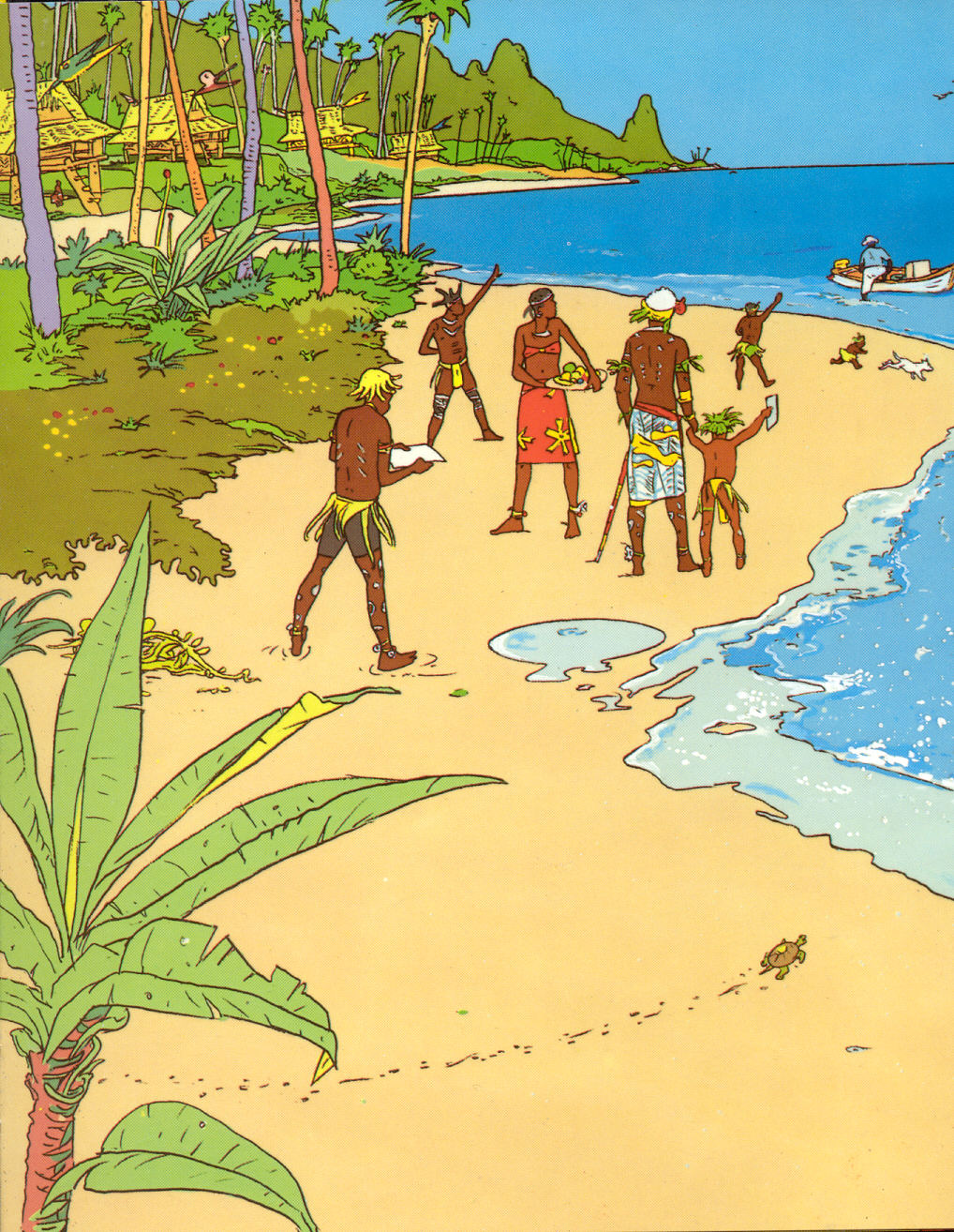 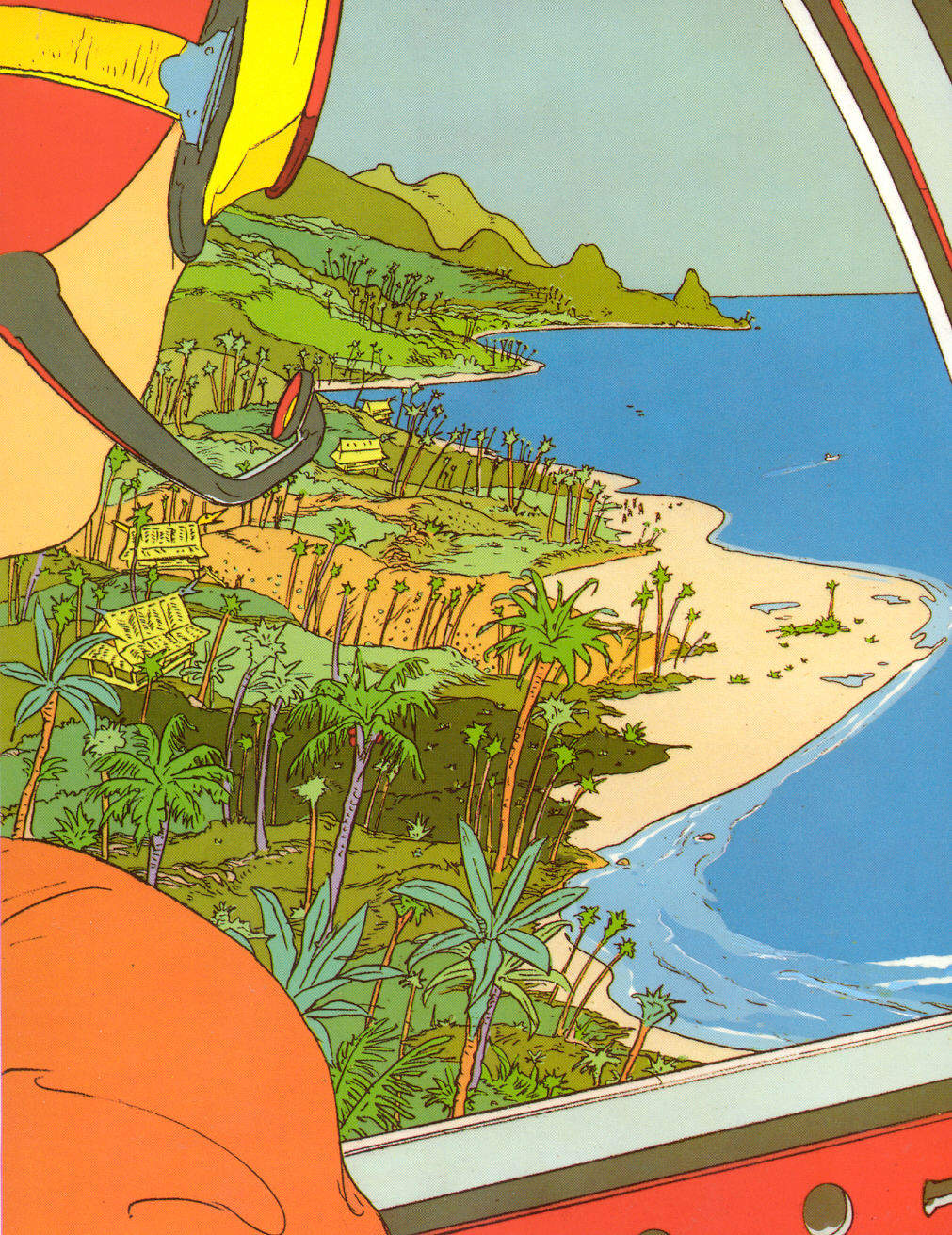 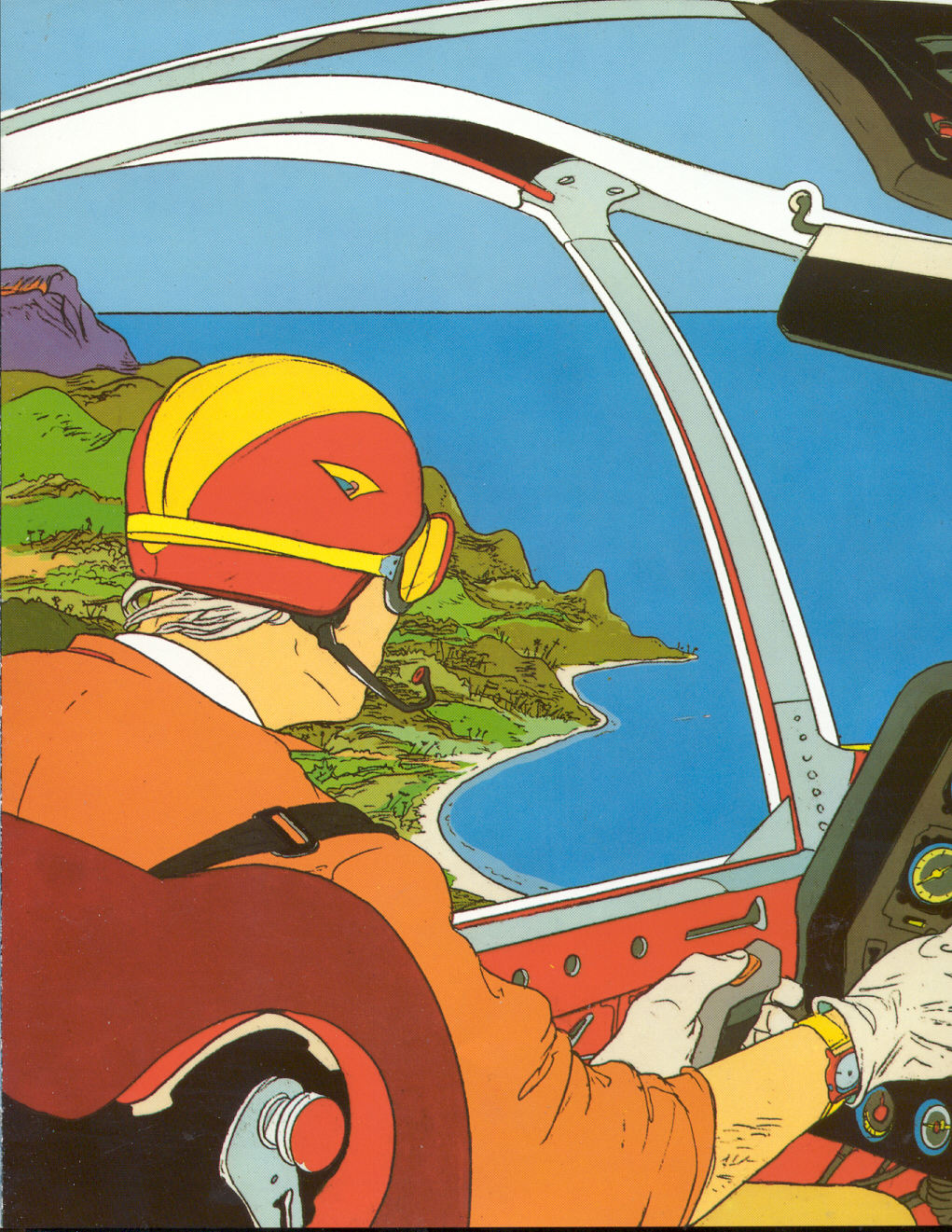 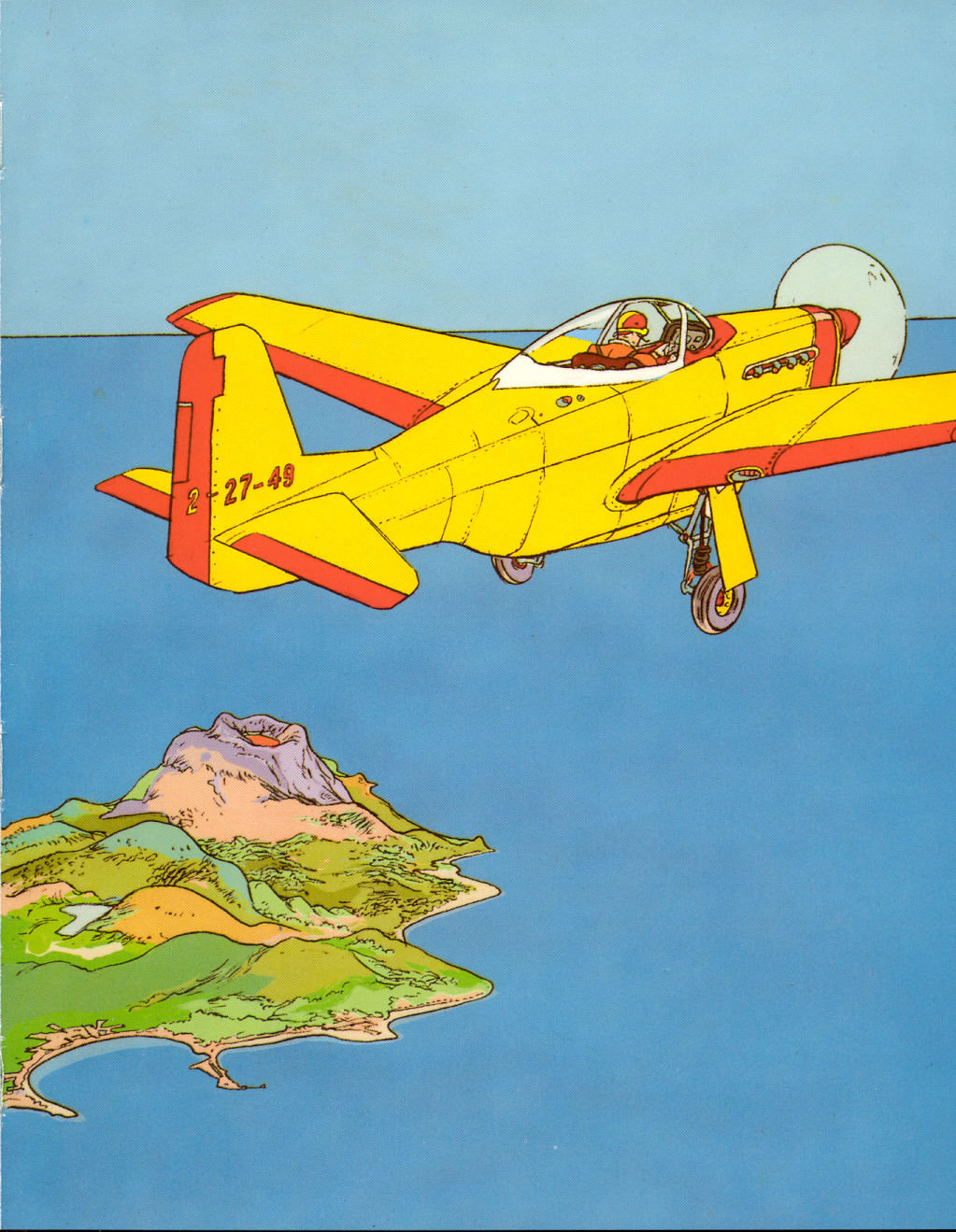 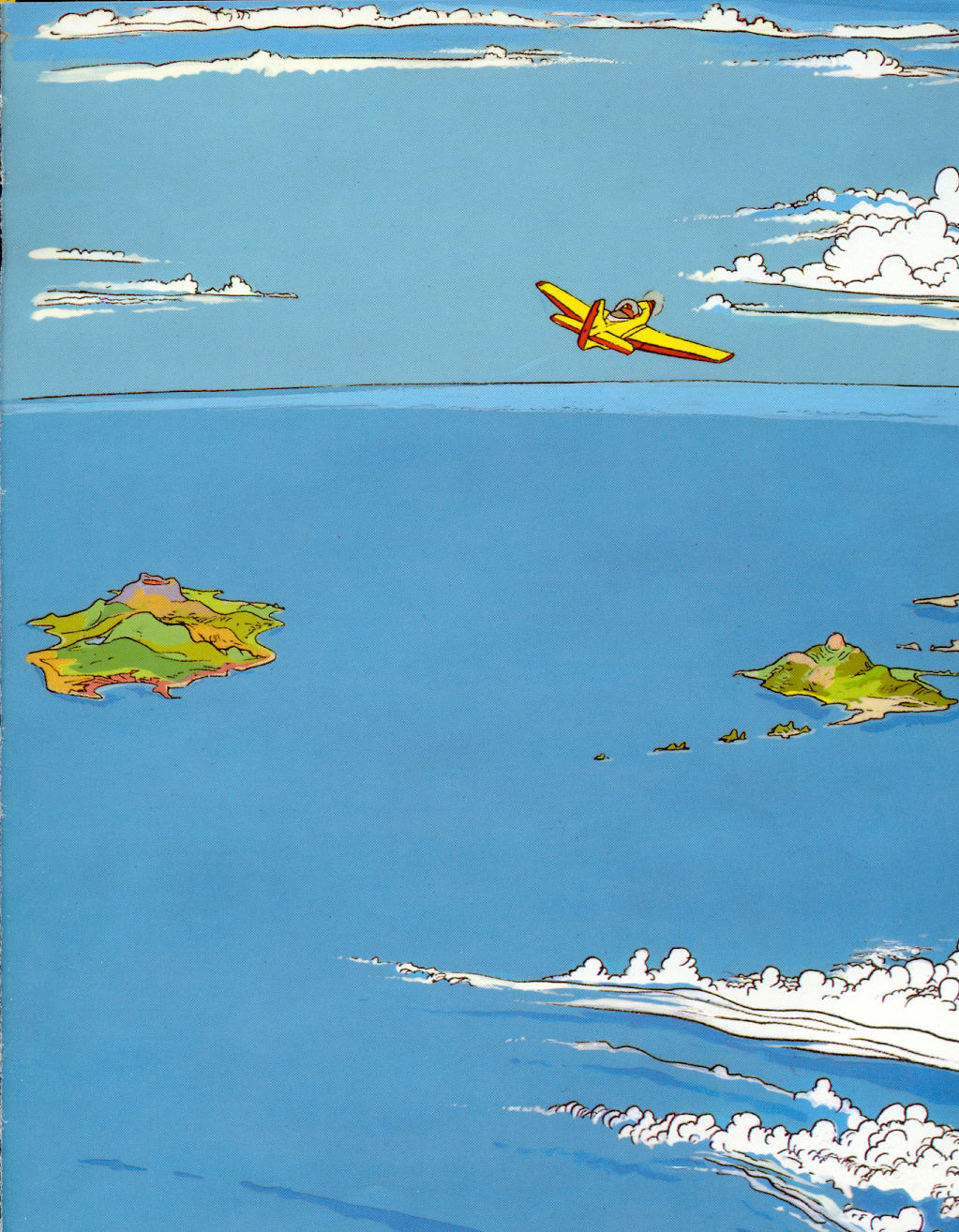 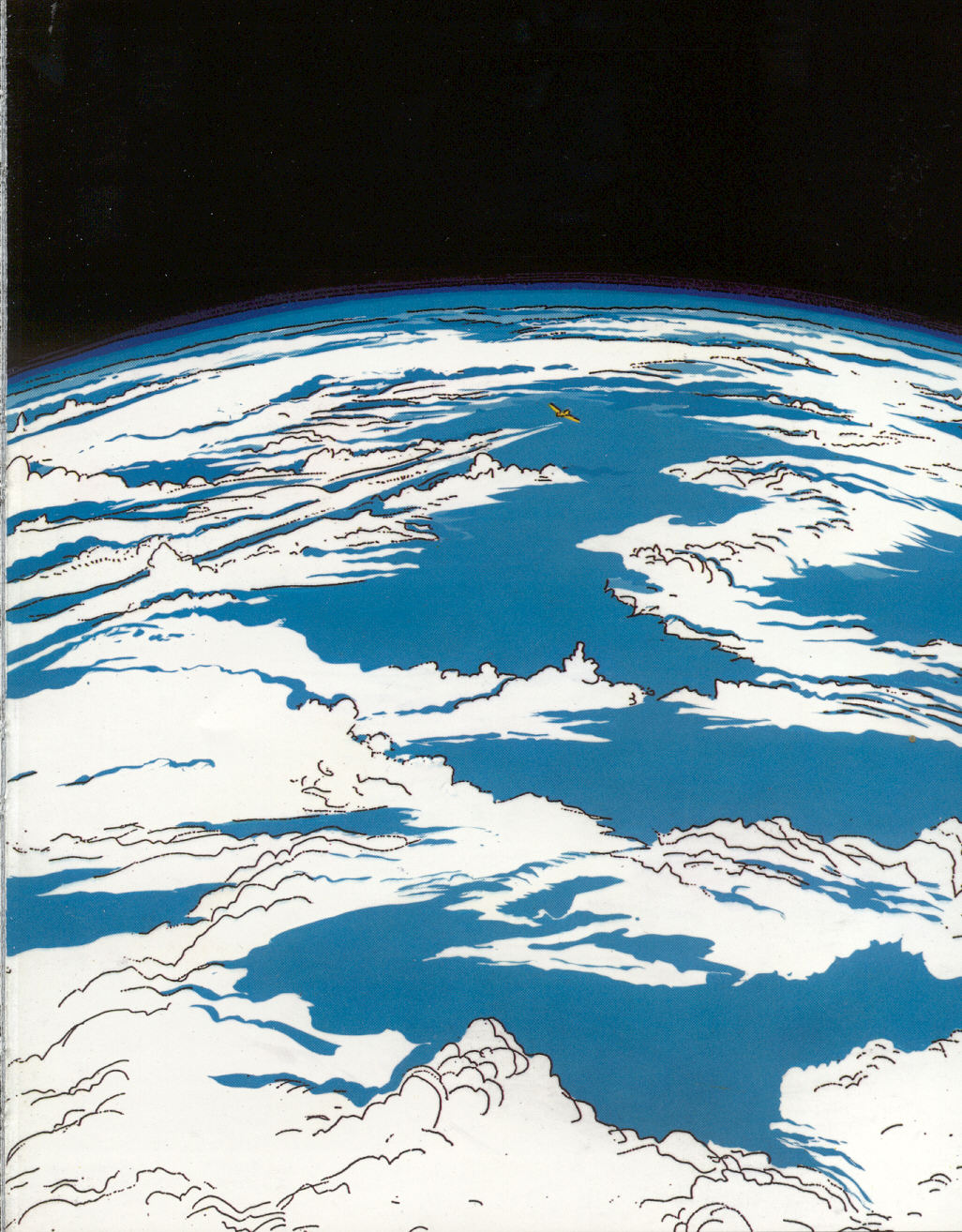 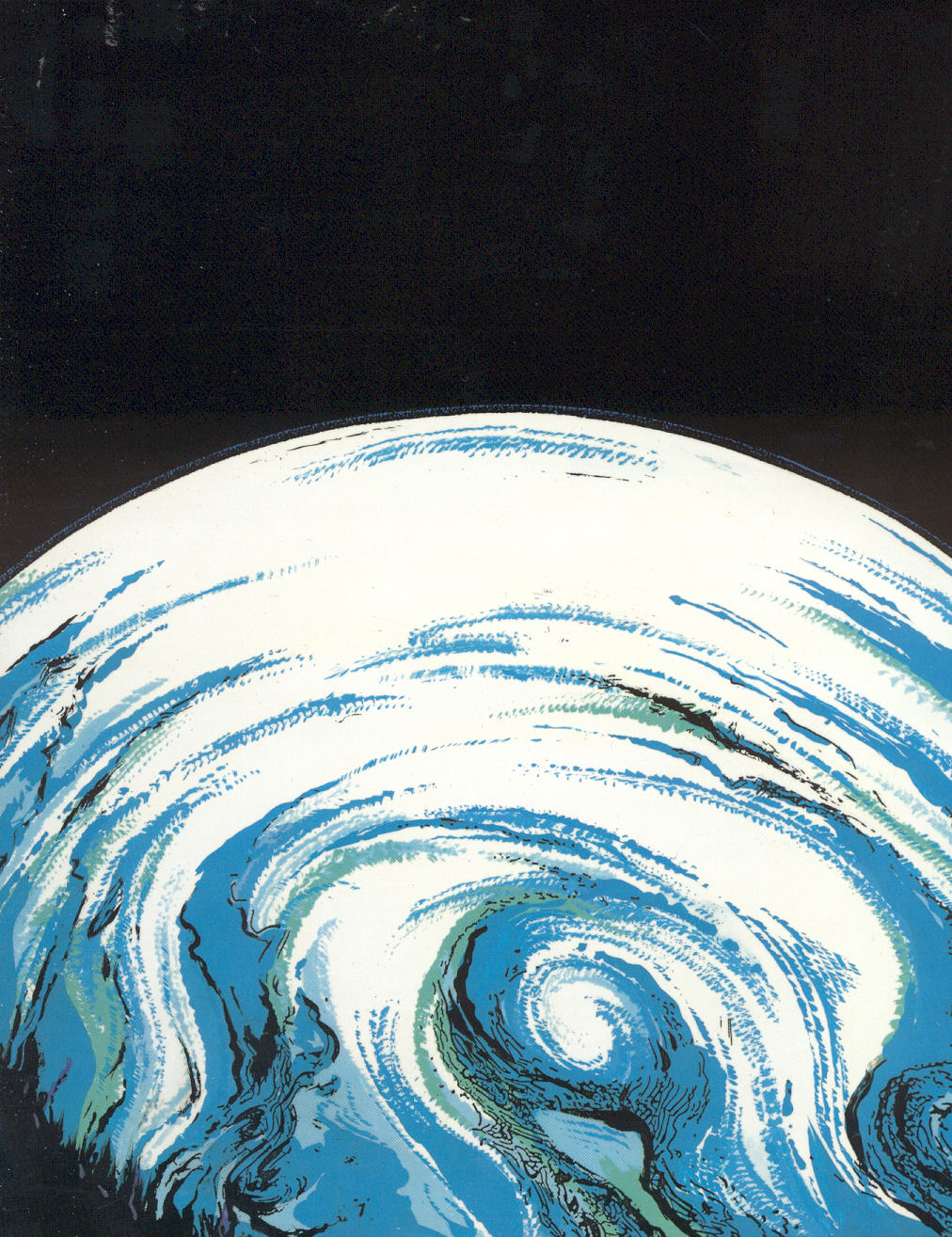 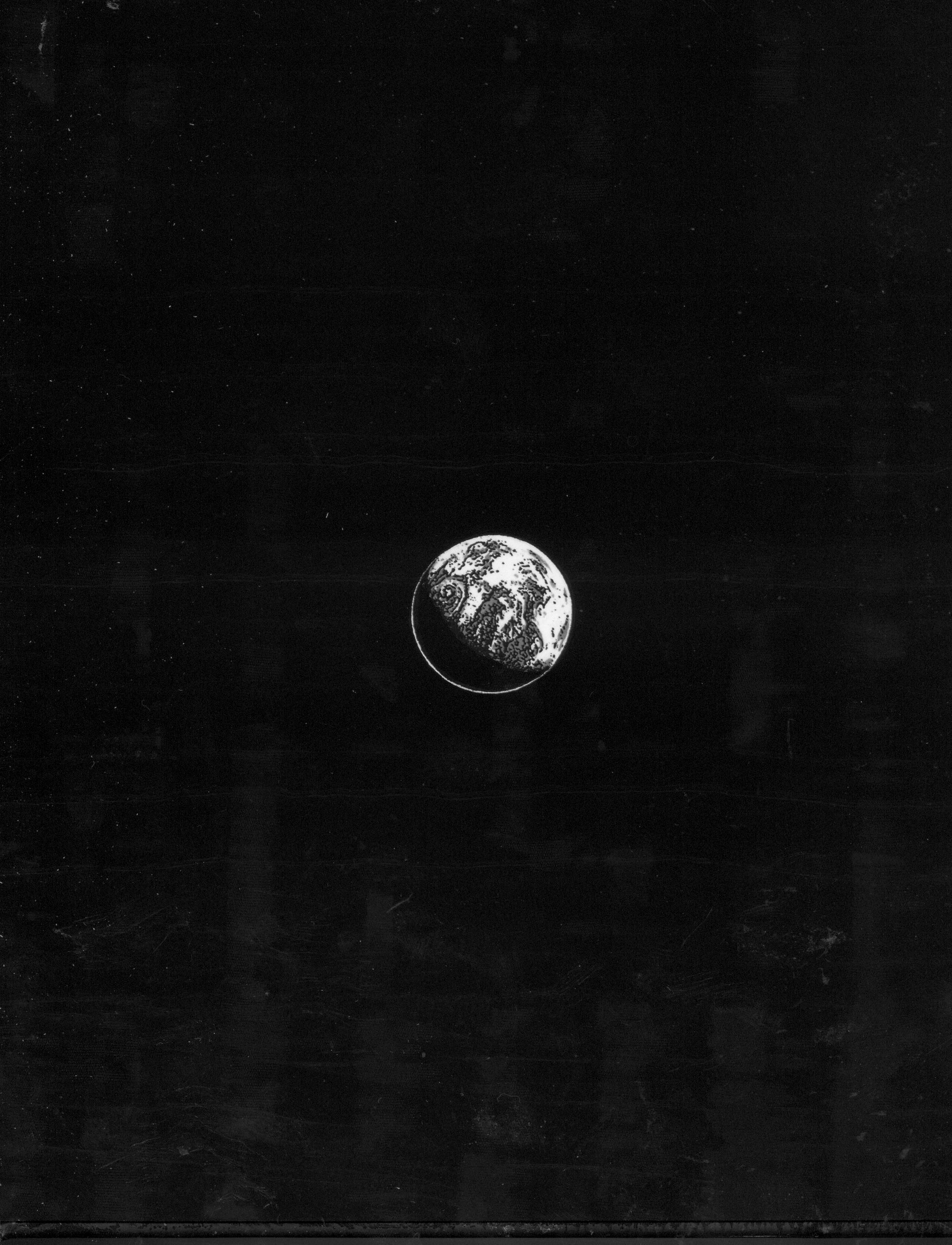 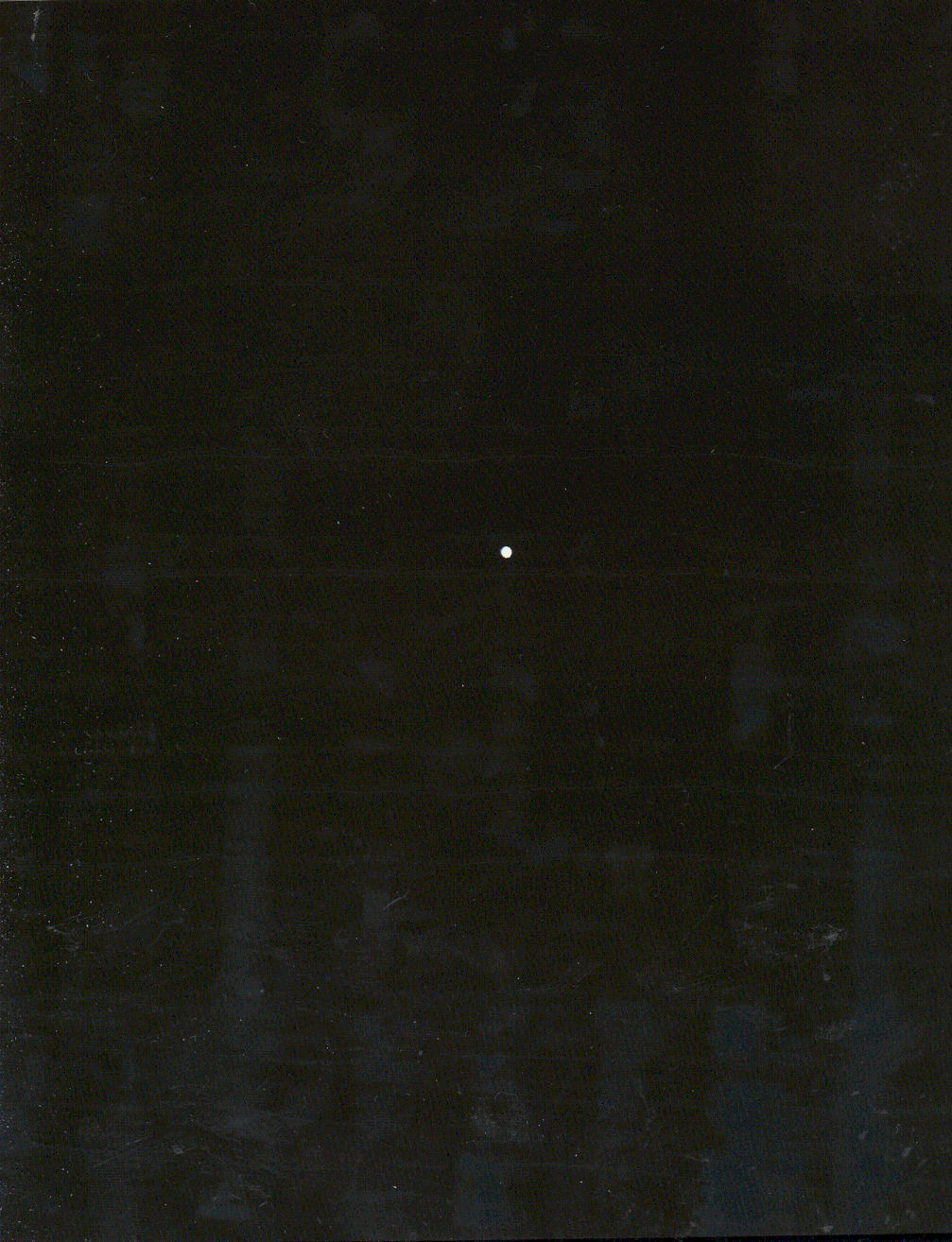 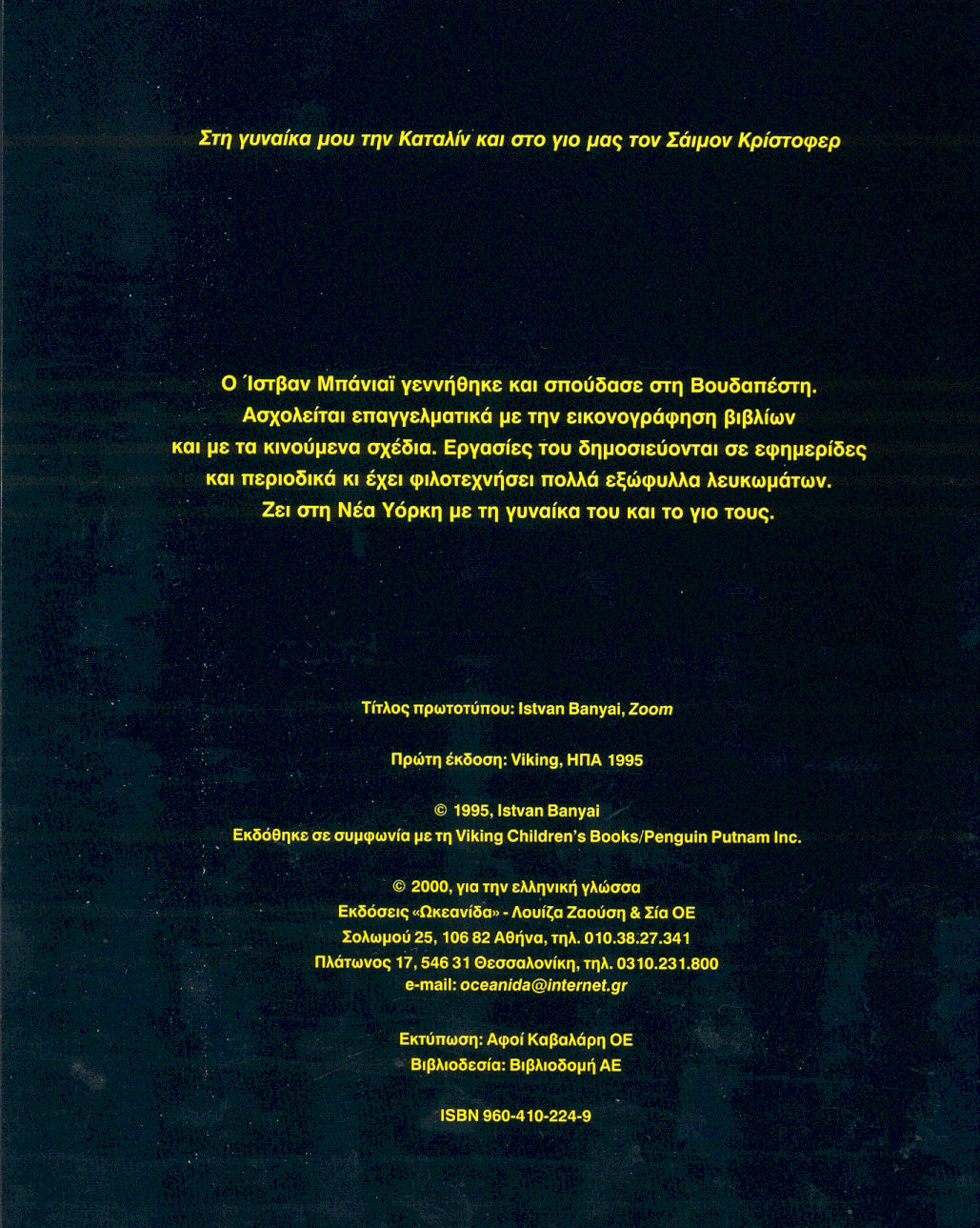 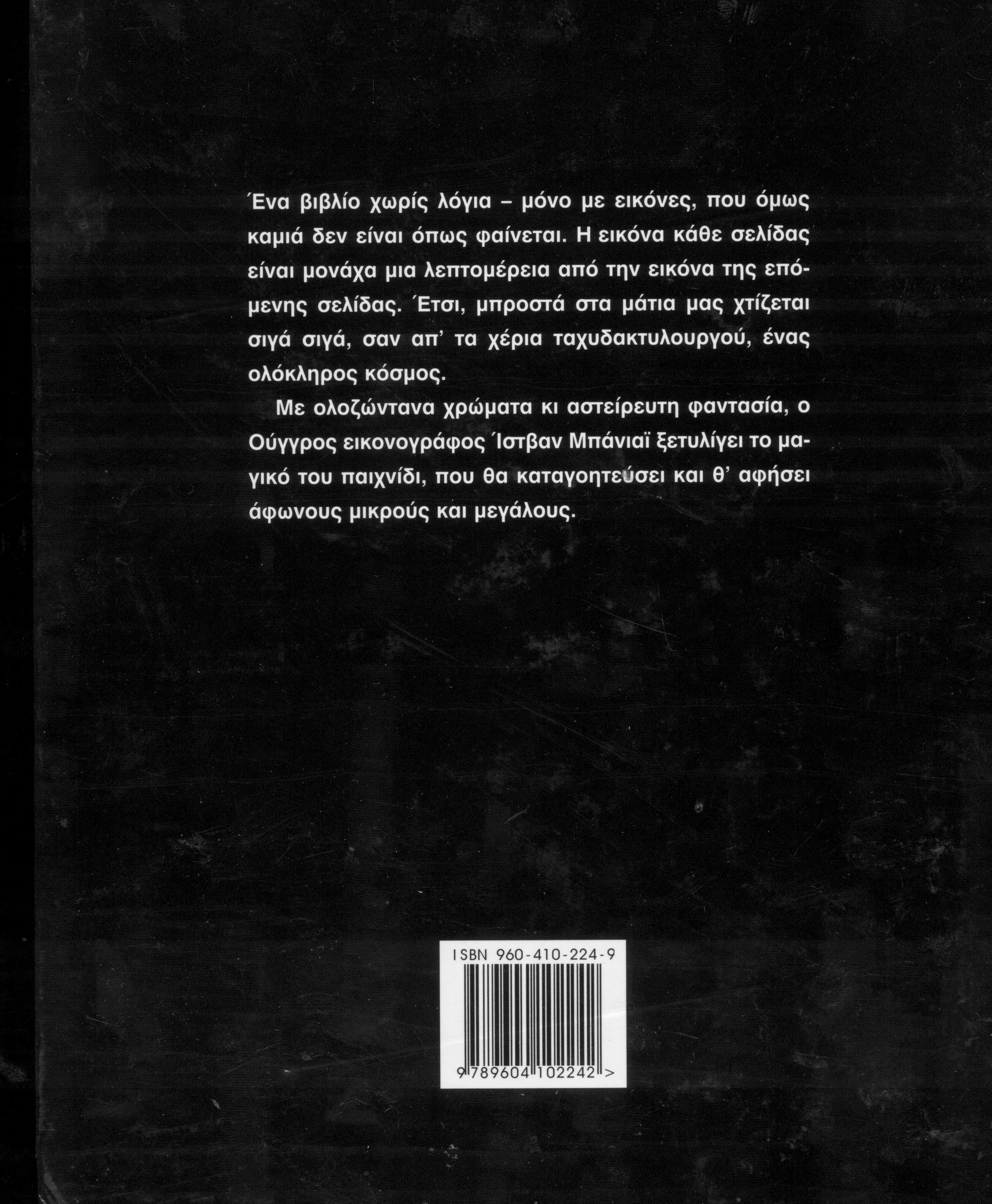